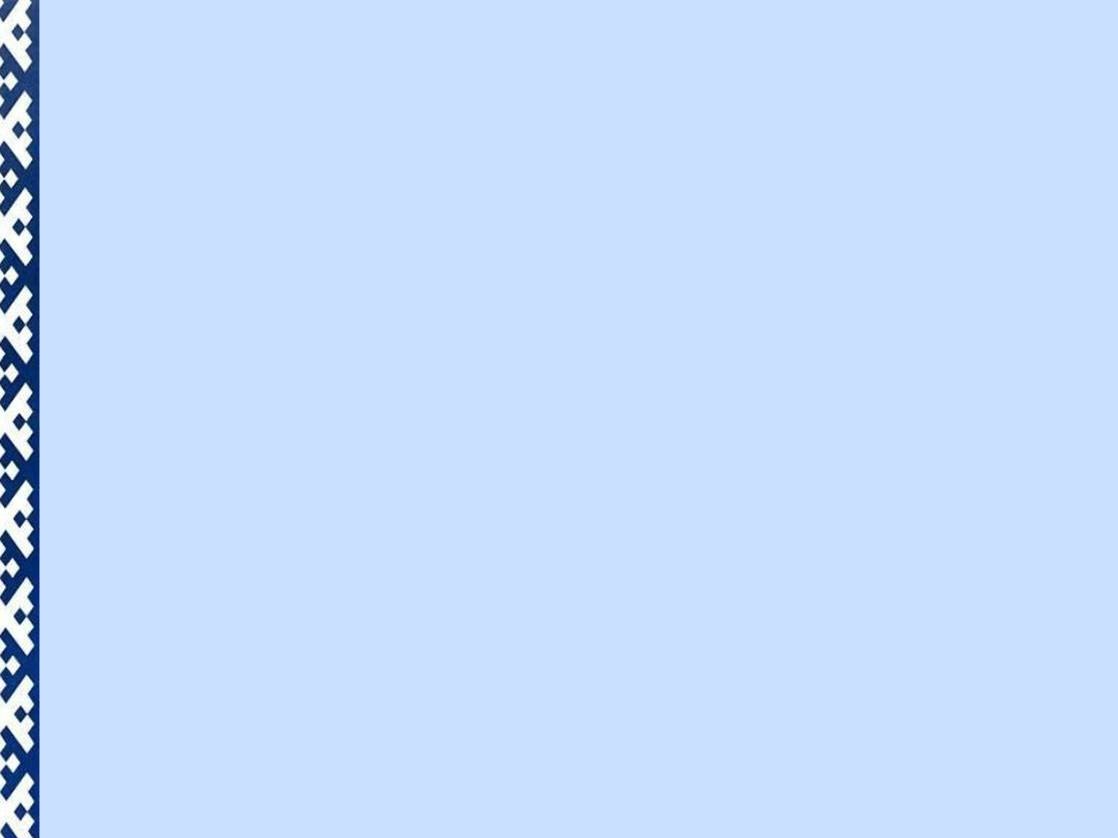 Министерство образования и науки Республики КомиГосударственное общеобразовательное учреждение Республики Коми«Санаторная школа-интернат № 1» г. Воркуты
Публичная презентация общественности и профессиональному сообществу результатов педагогической деятельности  учителя начальных классов высшей категории Котельниковой Евгении Анатольевны
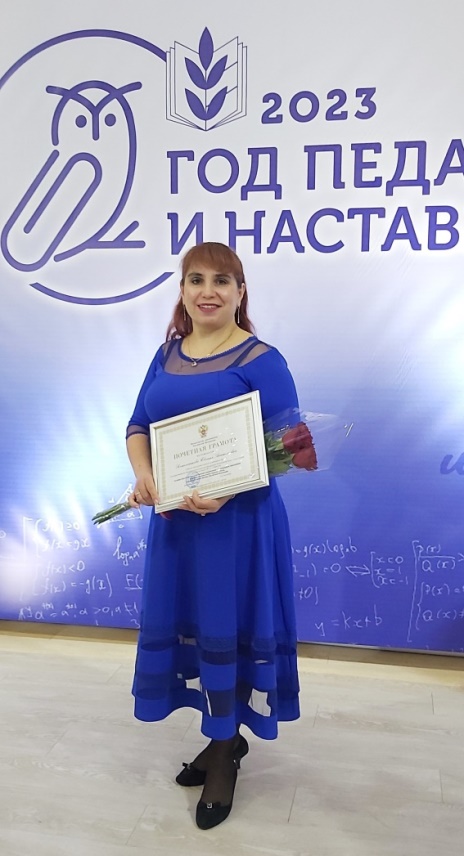 2024
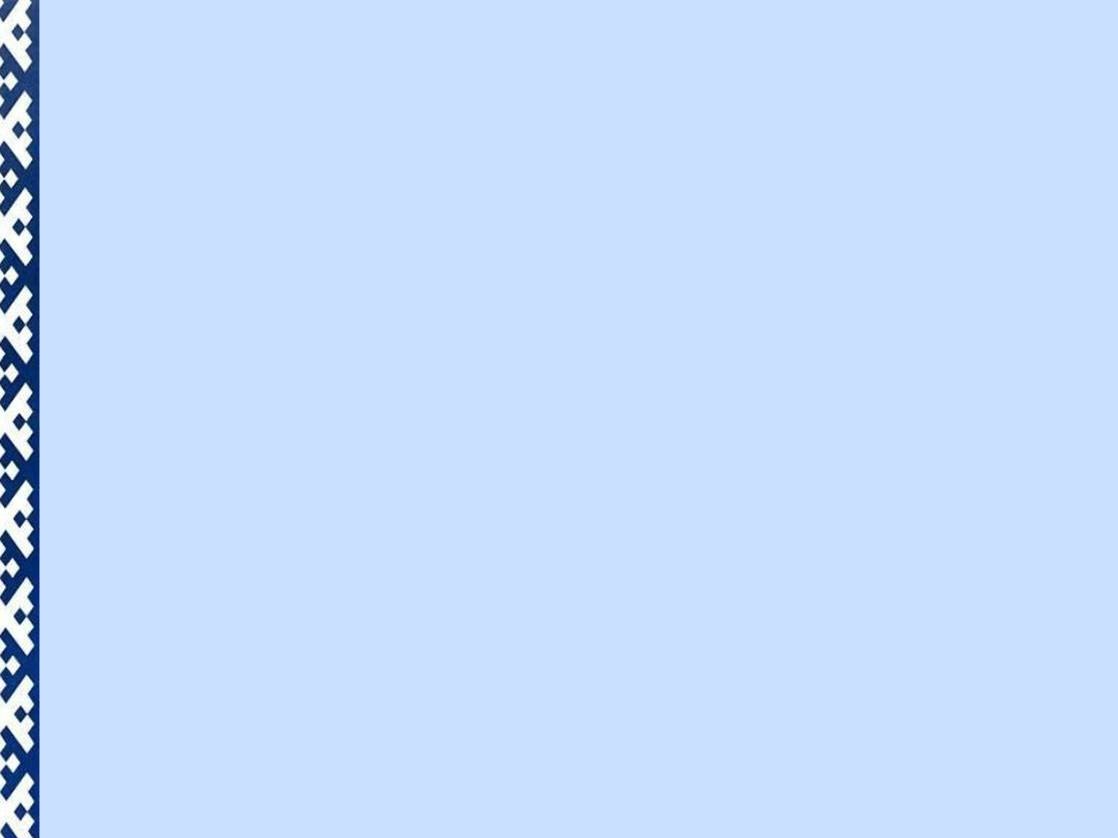 ОБЩИЙ ПЕДАГОГИЧЕСКИЙ СТАЖ – 25 лет 

СТАЖ В ДАННОМ УЧРЕЖДЕНИИ – 22,5 ГОДА

КЛАССНЫЙ РУКОВОДИТЕЛЬ – 25 ЛЕТ

С 2016 ГОДА:
РУКОВОДИТЕЛЬ ШКОЛЬНОГО МЕТОДИЧЕСКОГО ОБЪЕДИНЕНИЯ УЧИТЕЛЕЙ НАЧАЛЬНЫХ КЛАССОВ; 
ПРЕДСЕДАТЕЛЬ ШКОЛЬНОЙ АТТЕСТАЦИОННОЙ КОМИССИИ;
ПРЕДСЕДАТЕЛЬ ШКОЛЬНОЙ ЭКСПЕРТНОЙ КОМИССИИ
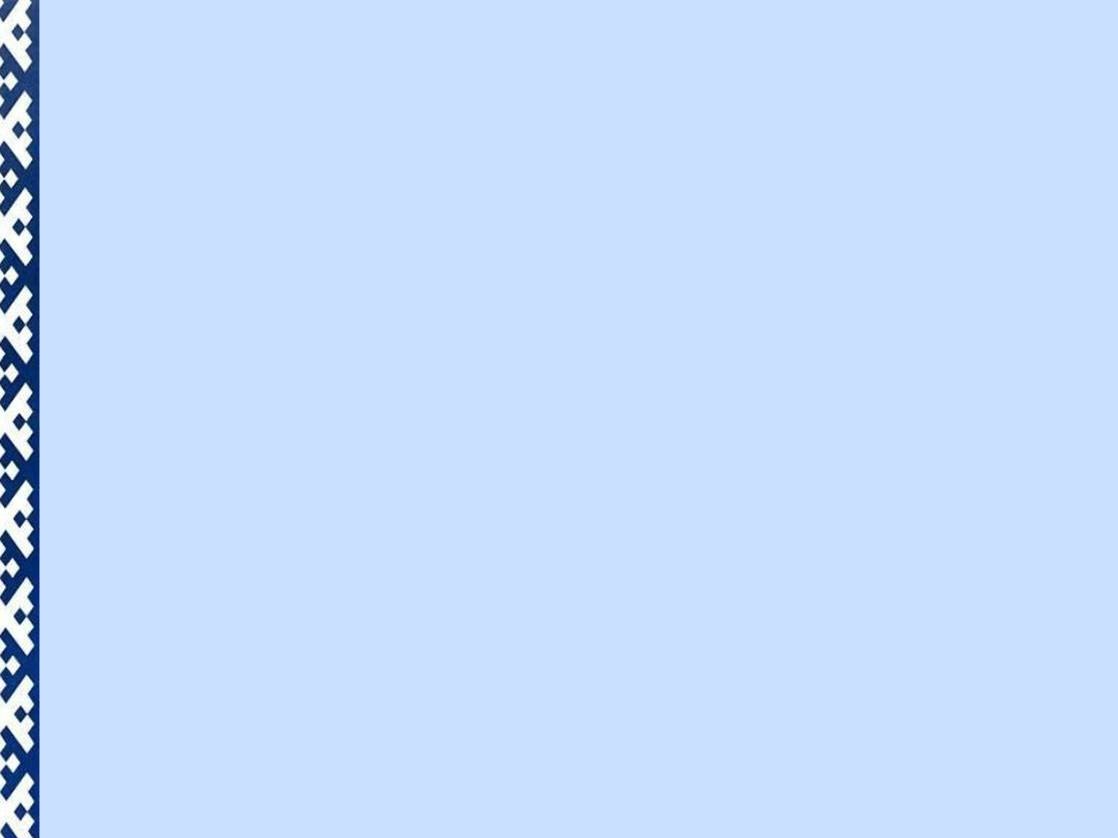 ОБРАЗОВАНИЕ
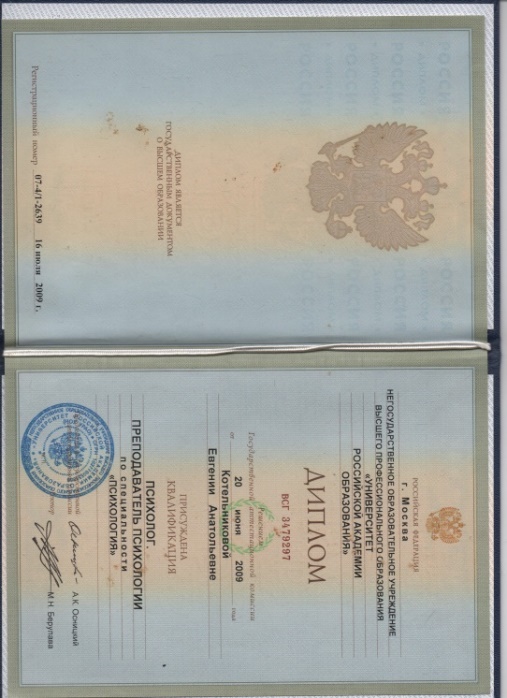 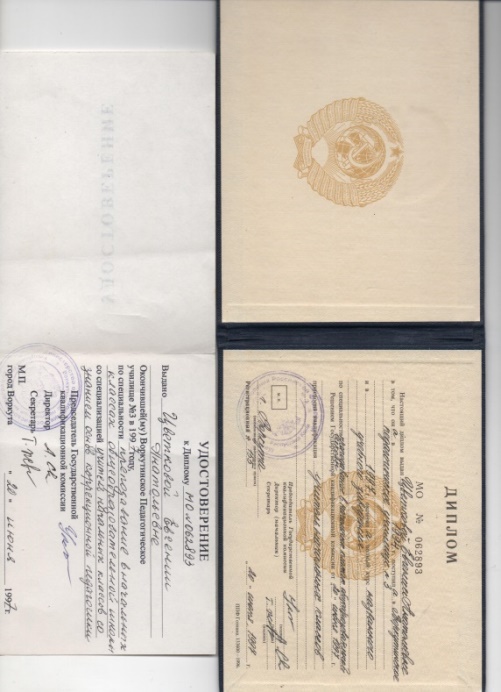 1997 г. – Учитель начальных классов		            2009 г. – Психология








       2015 г. – Менеджмент в образовании		        2016 г. - Дефектология
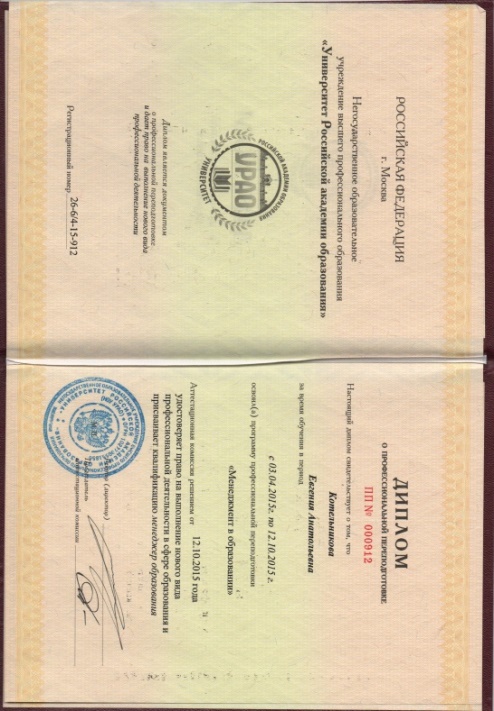 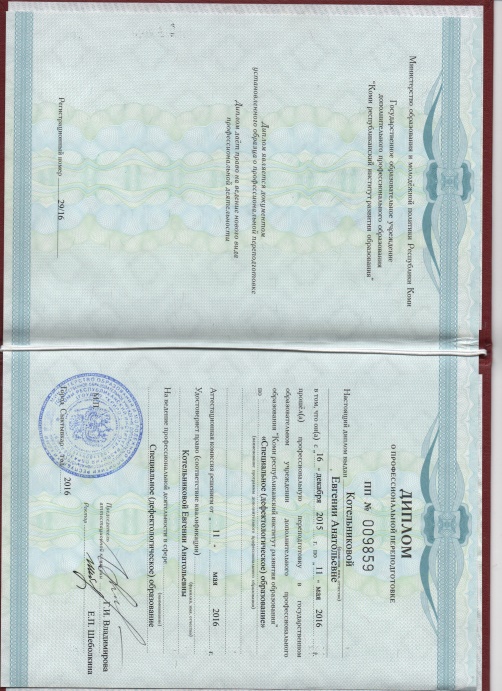 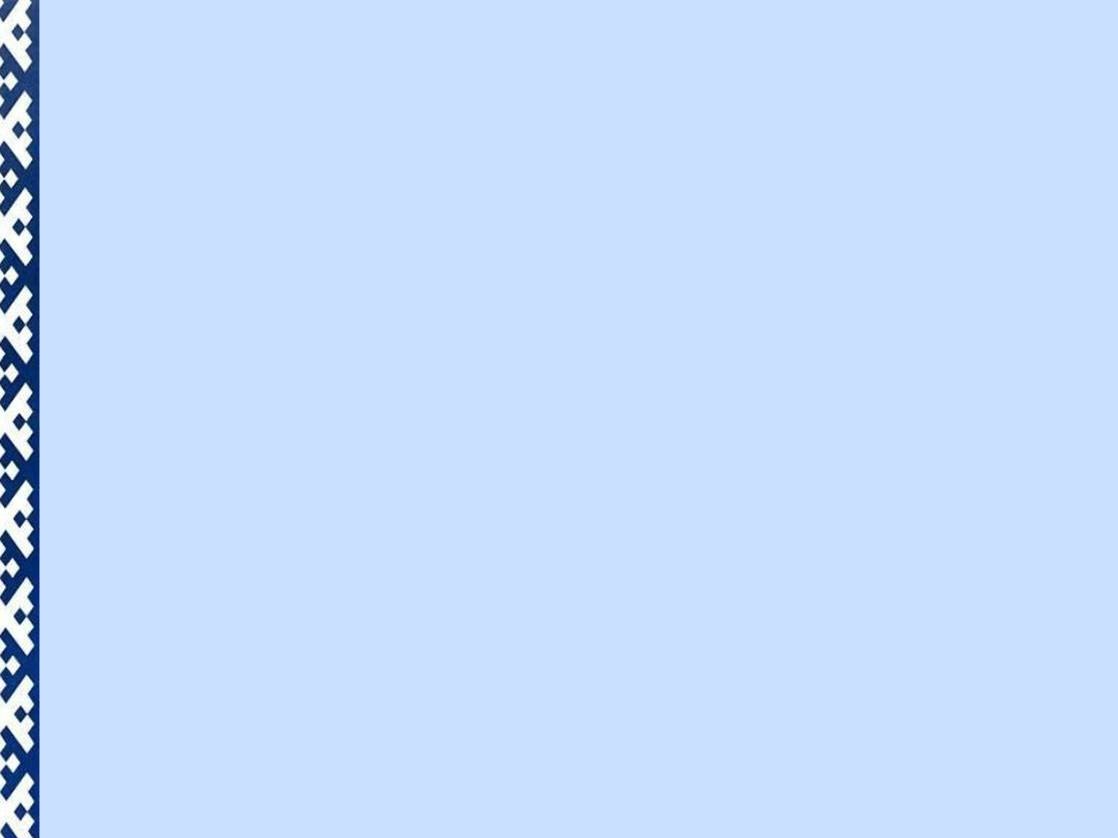 КУРСЫ ПОВЫШЕНИЯ КВАЛИФИКАЦИИ
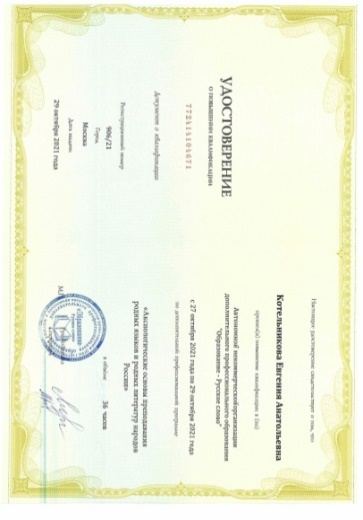 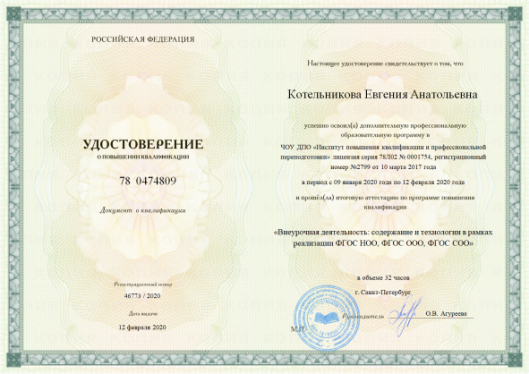 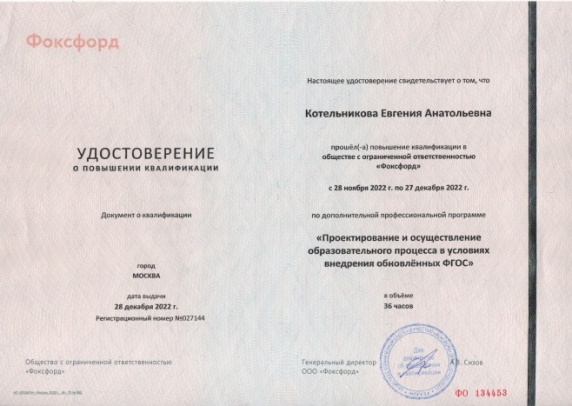 2021 г. КМНС
2022 г. 
ФГОС
2020 г. 
Внеурочная деятельность
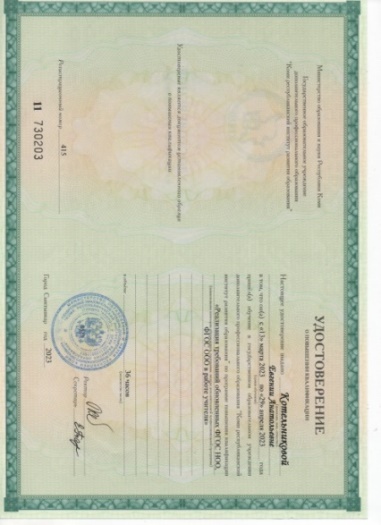 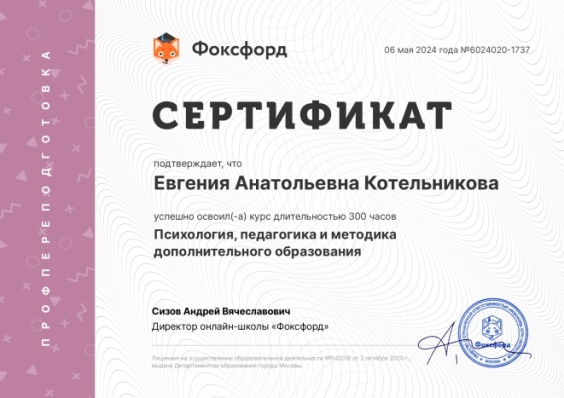 2023 г. 
ФГОС
2024 г. 
Дополнительное образование
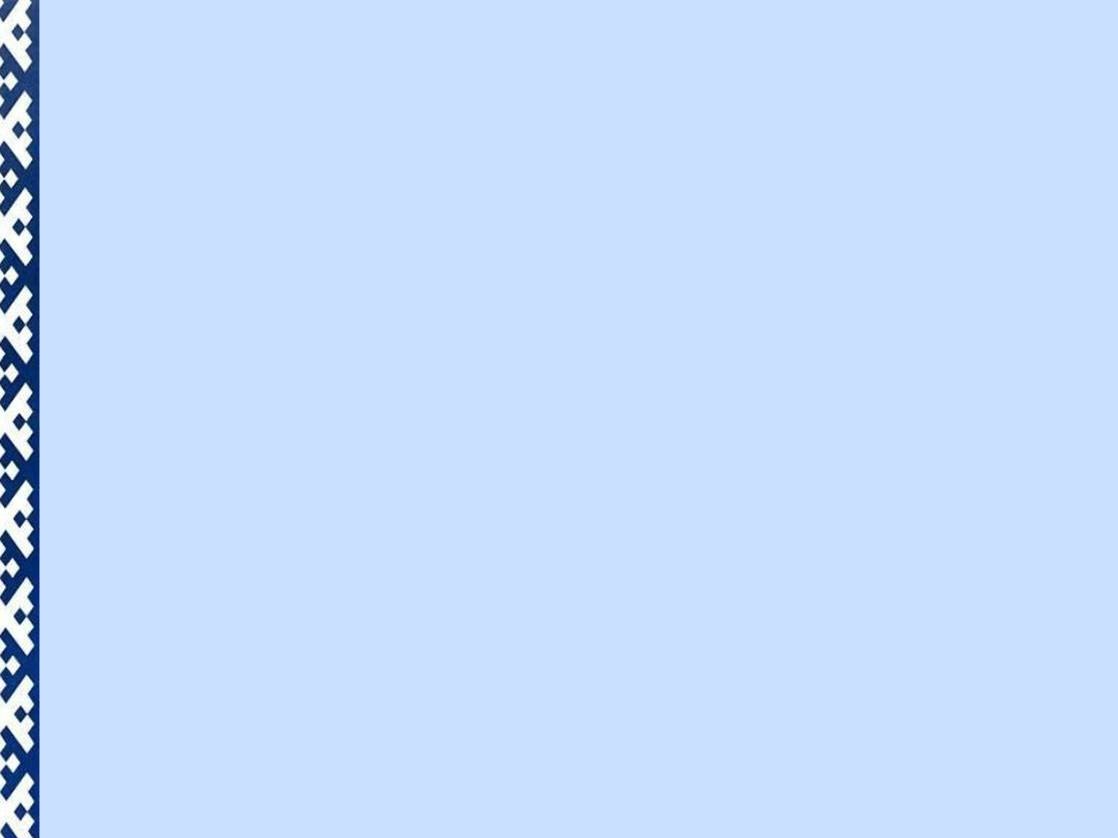 ДОСТИЖЕНИЯ
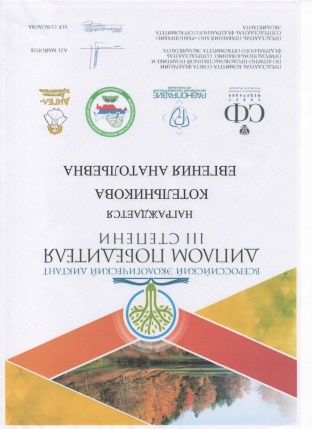 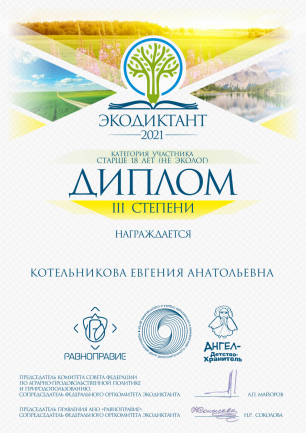 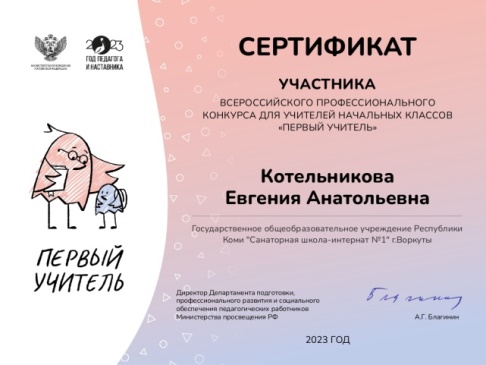 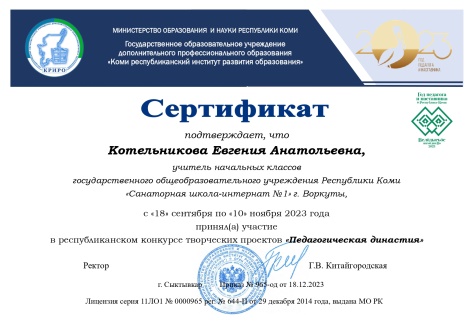 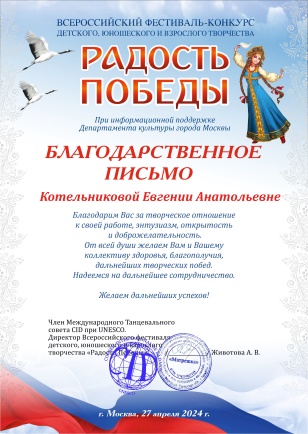 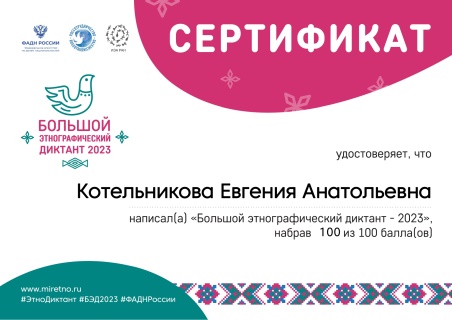 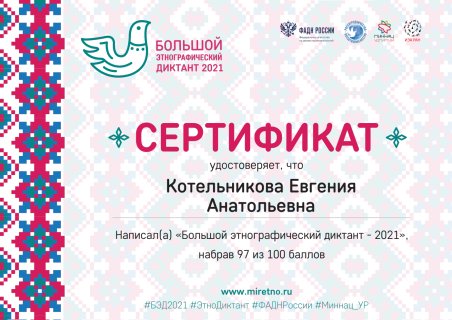 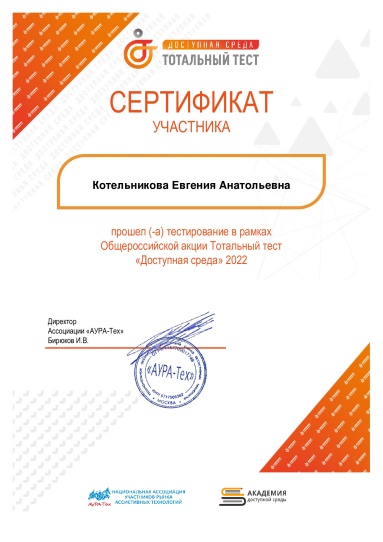 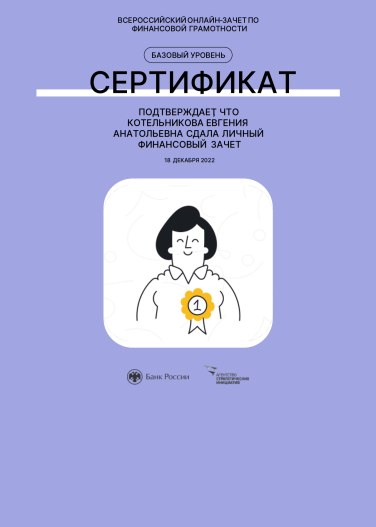 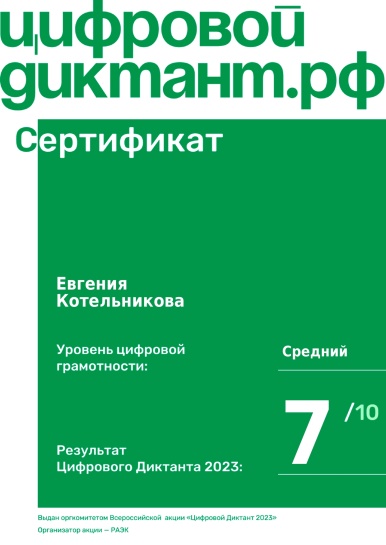 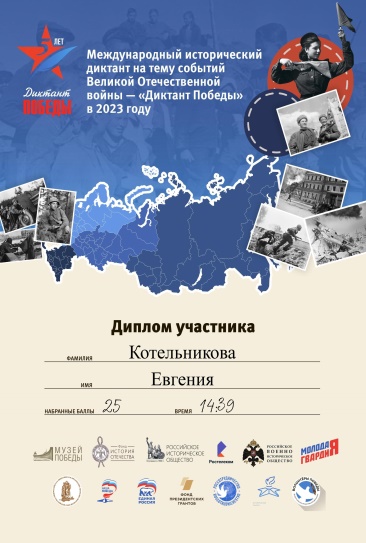 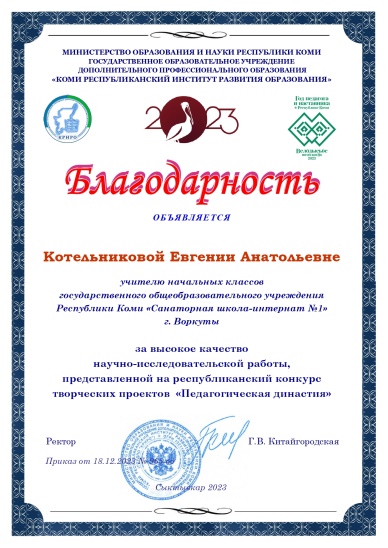 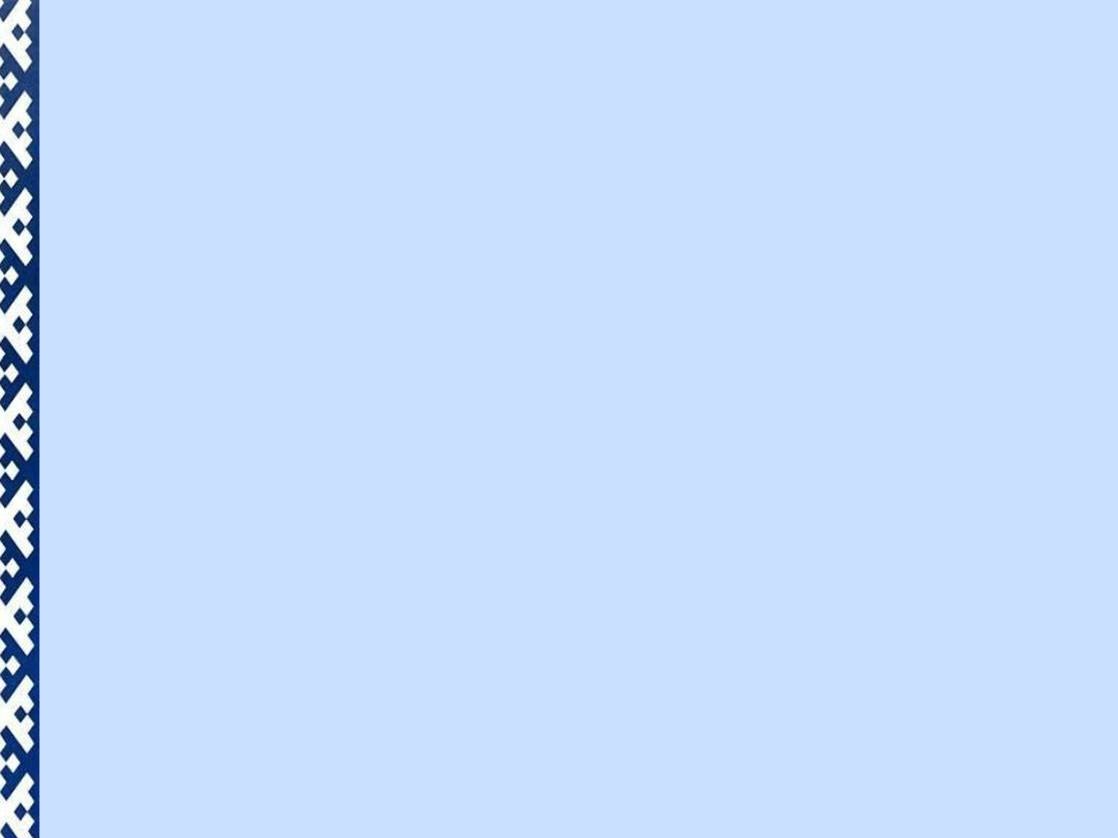 ГРАНИ ТАЛАНТА
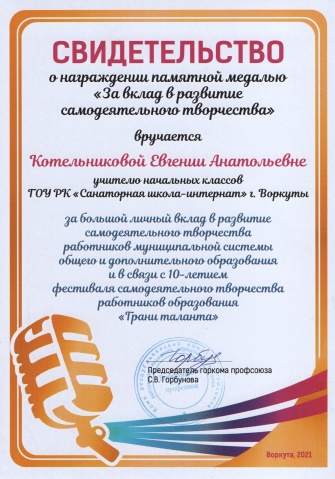 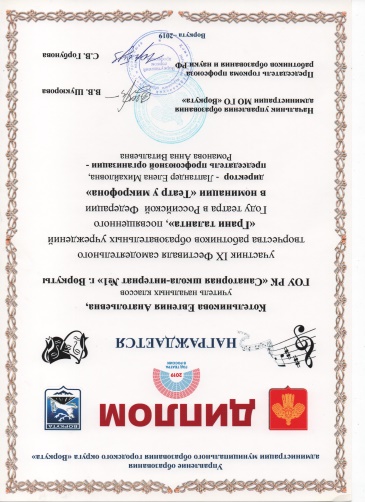 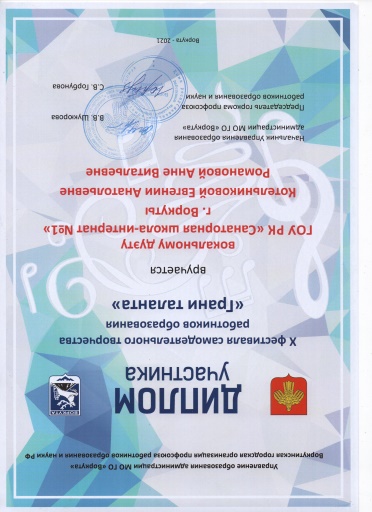 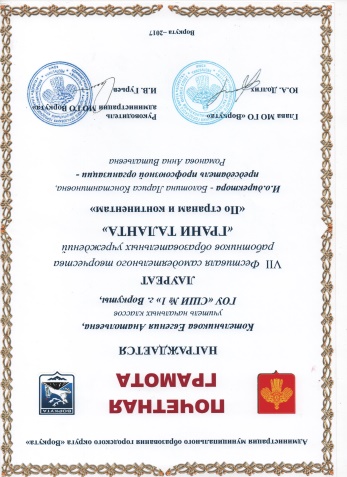 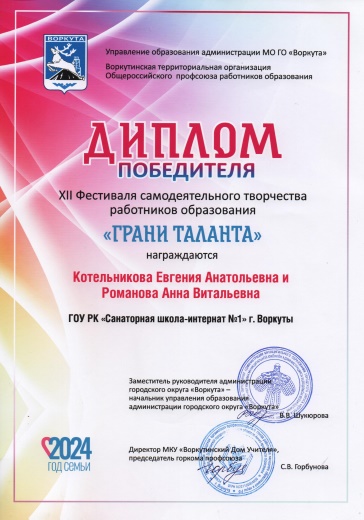 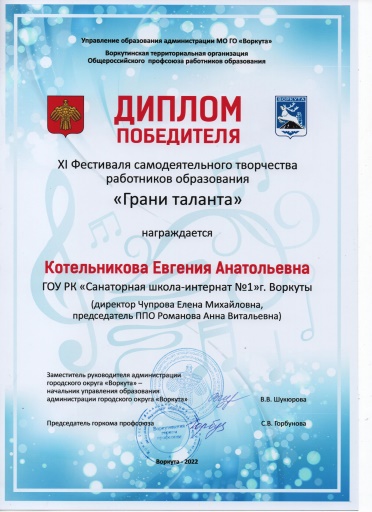 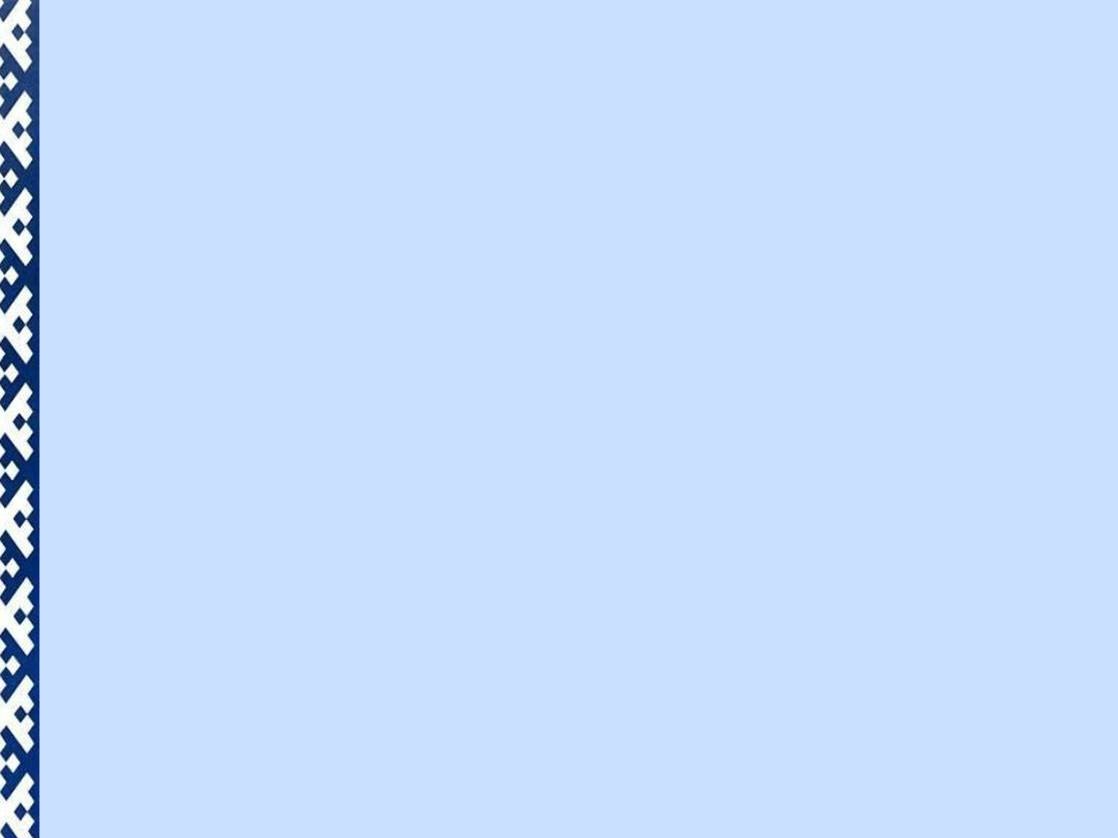 РЕЗУЛЬТАТЫ ПРОМЕЖУТОЧНОЙ АТТЕСТАЦИИ (КО %)
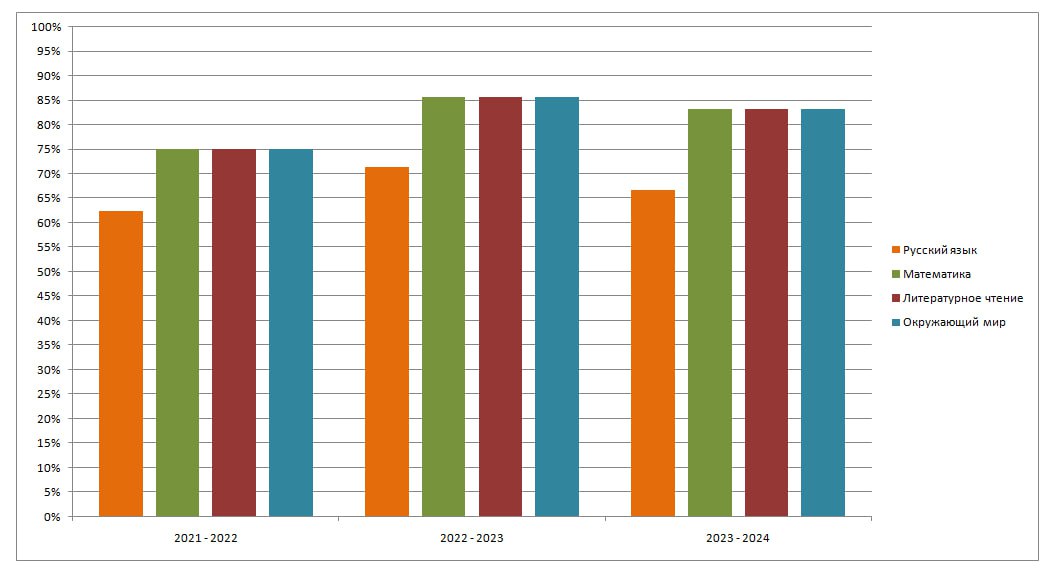 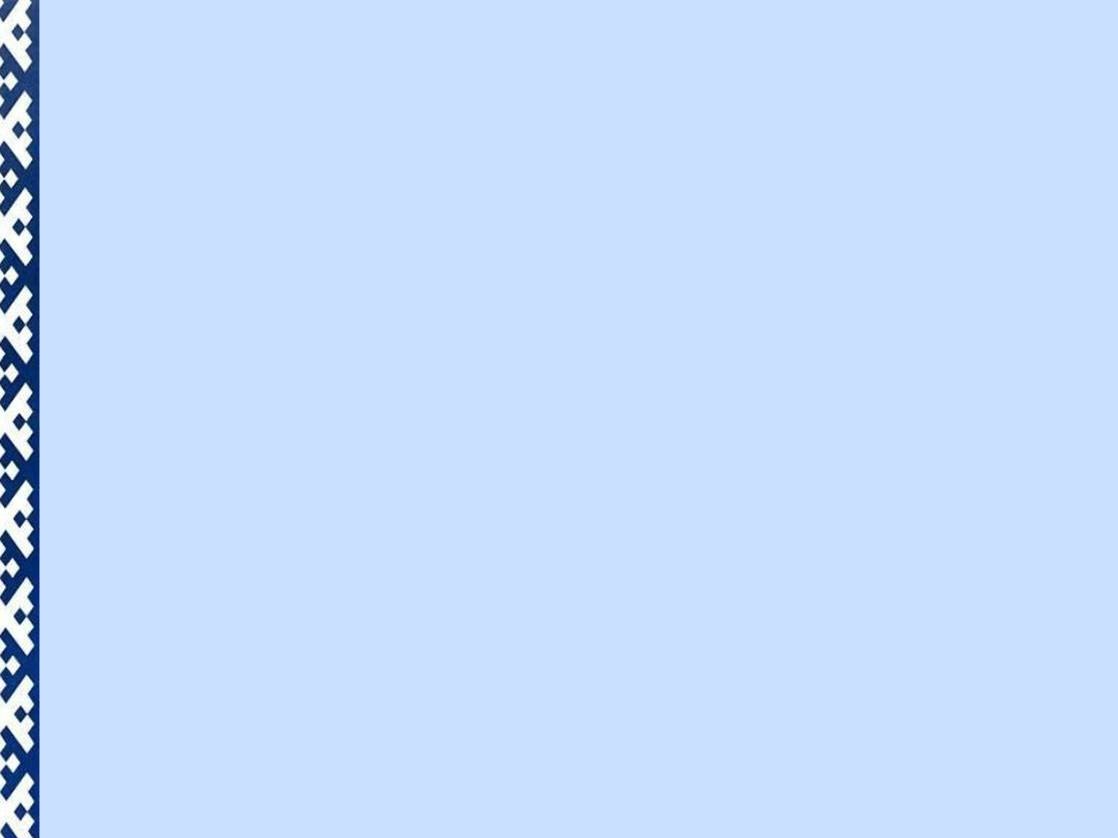 ДОСТИЖЕНИЯ МОИХ УЧЕНИКОВ
Результаты ВПР в 2024 г.
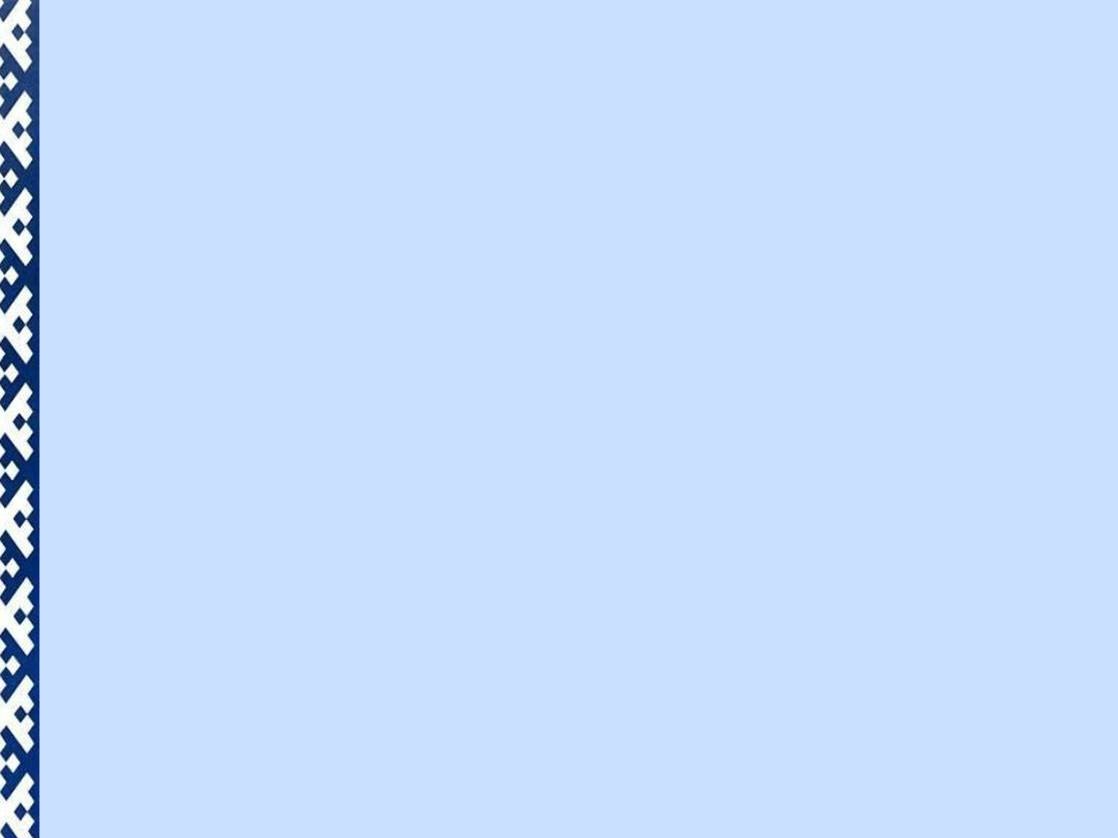 ОБРАЗОВАТЕЛЬНЫЕ РЕЗУЛЬТАТЫ 
ПО МАТЕМАТИКЕ 
ЗА ТРИ ПОСЛЕДНИХ ГОДА
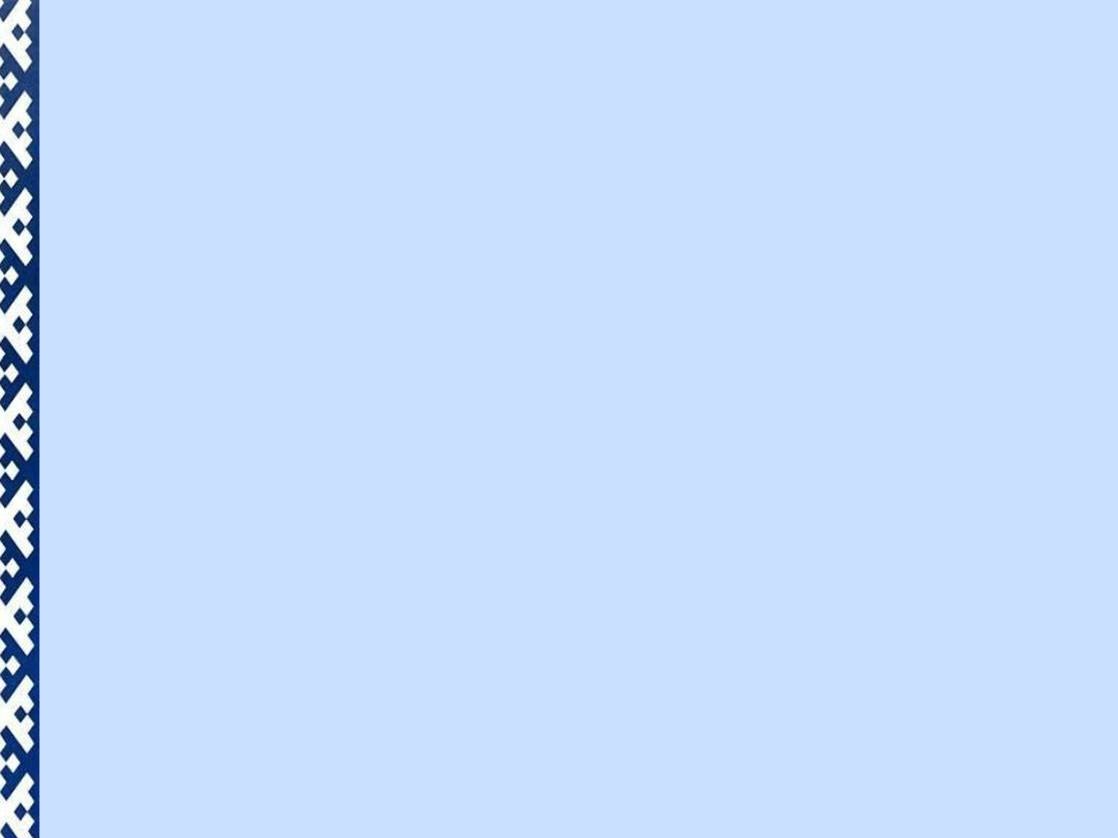 ОБРАЗОВАТЕЛЬНЫЕ РЕЗУЛЬТАТЫ 
ПО РУССКОМУ ЯЗЫКУ 
ЗА ТРИ ПОСЛЕДНИХ ГОДА
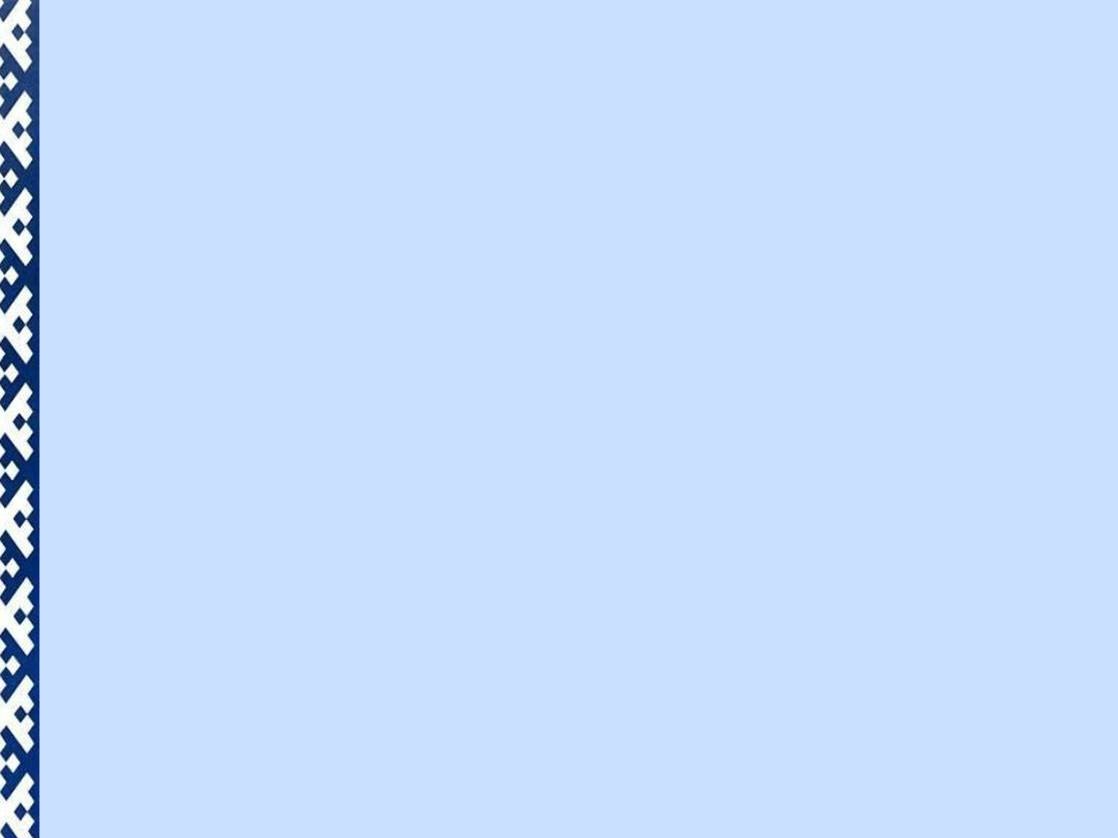 ОБРАЗОВАТЕЛЬНЫЕ РЕЗУЛЬТАТЫ
 ПО ЛИТЕРАТУРНОМУ ЧТЕНИЮ 
ЗА ТРИ ПОСЛЕДНИХ ГОДА
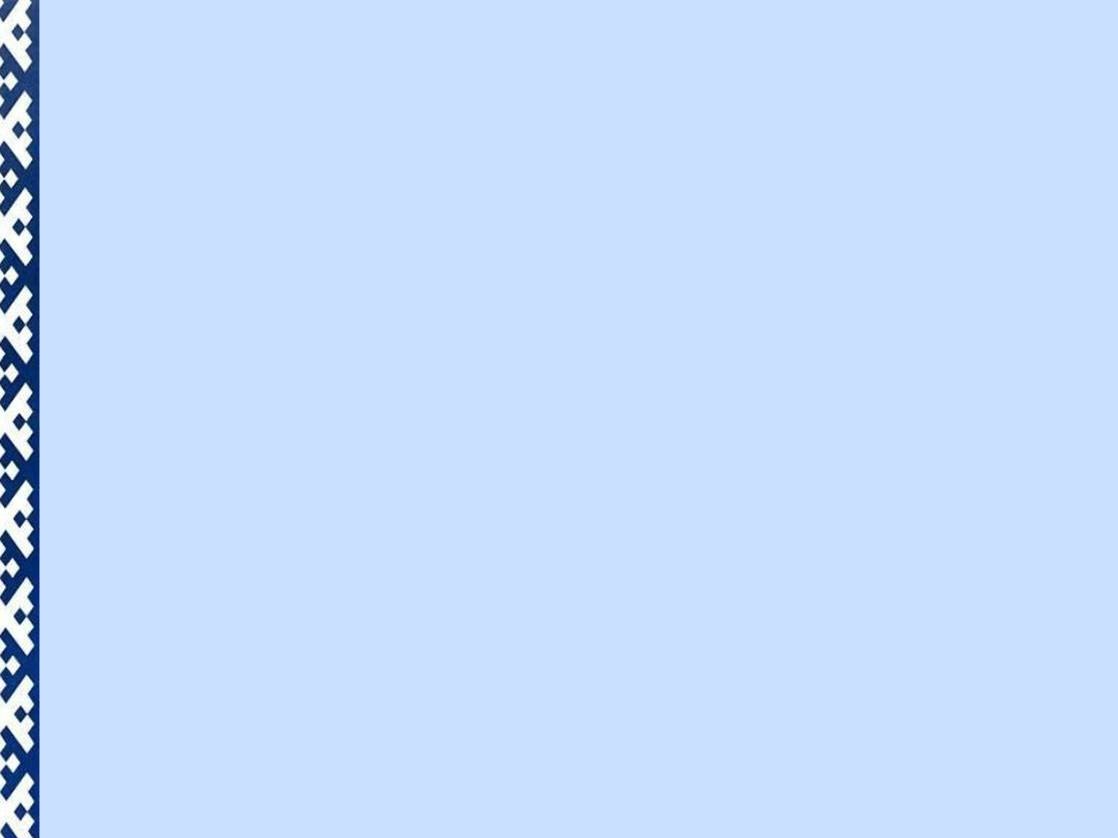 ОБРАЗОВАТЕЛЬНЫЕ РЕЗУЛЬТАТЫ 
ПО ОКРУЖАЮЩЕМУ МИРУ 
ЗА ТРИ ПОСЛЕДНИХ ГОДА
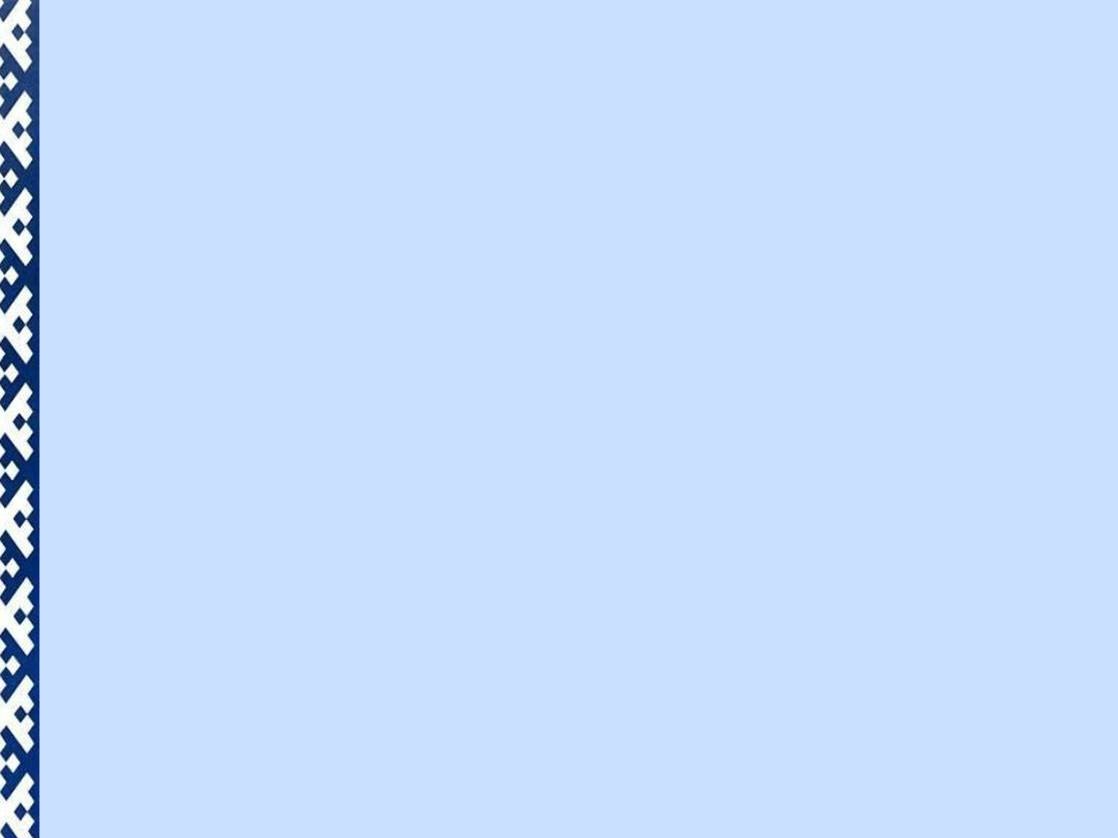 ИСПОЛЬЗОВАНИЕ НАЦИОНАЛЬНО-РЕГИОНАЛЬНОГО КОМПОНЕНТА В ОБРАЗОВАТЕЛЬНОЙ ДЕЯТЕЛЬНОСТИ
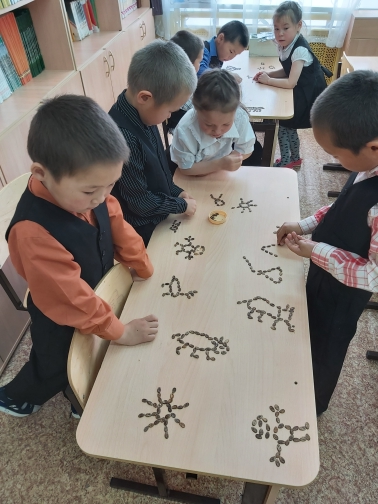 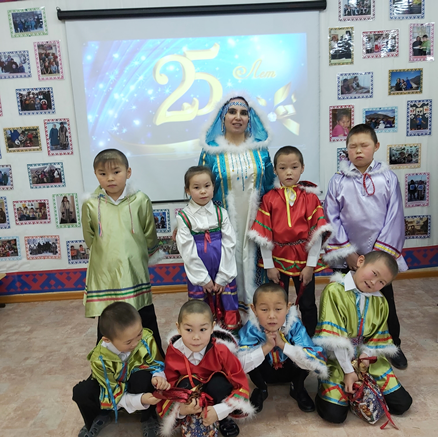 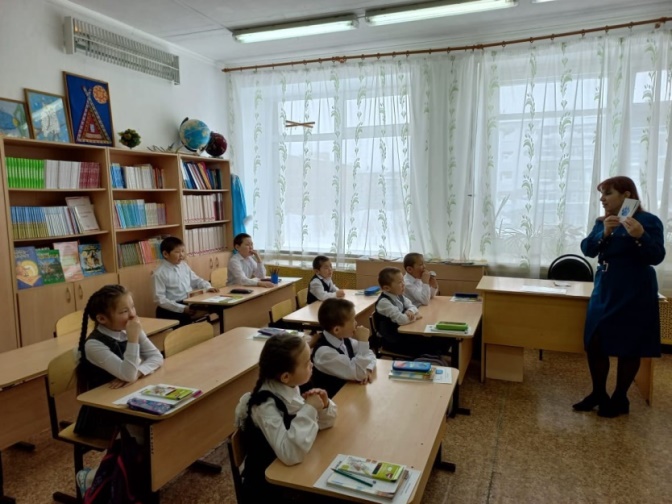 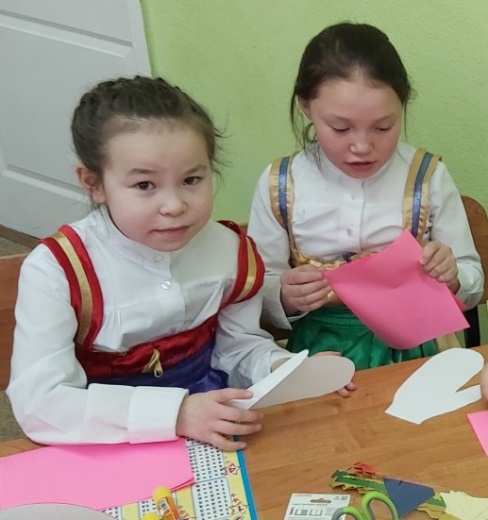 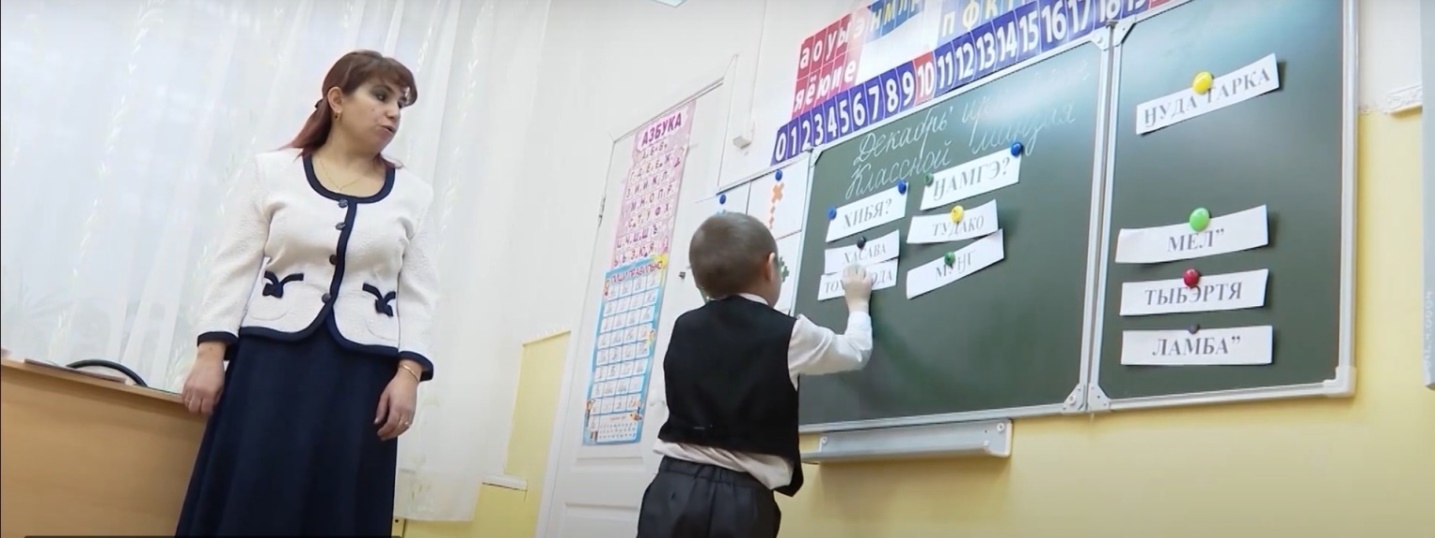 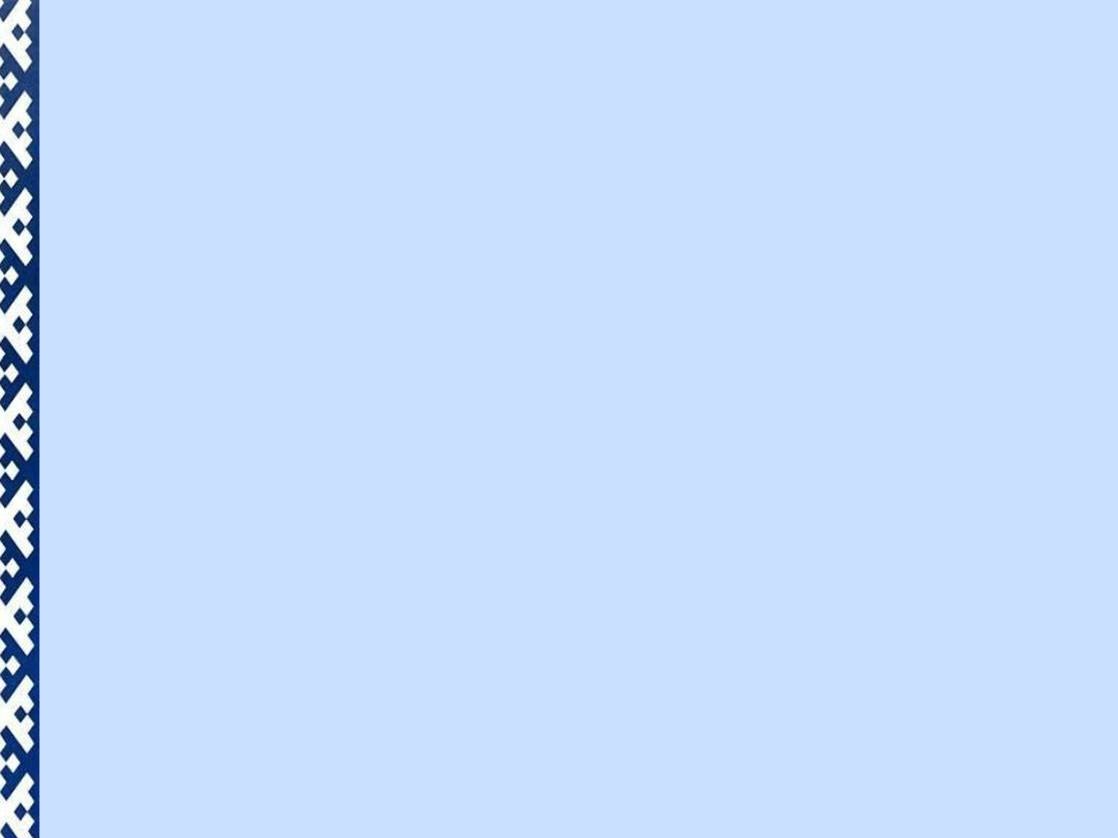 УЧАСТИЕ И ПОБЕДЫ ДЕТЕЙ В РАЗЛИЧНЫХ КОНКУРСАХ РАЗНЫХ УРОВНЕЙ НАЦИОНАЛЬНОГО ХАРАКТЕРА
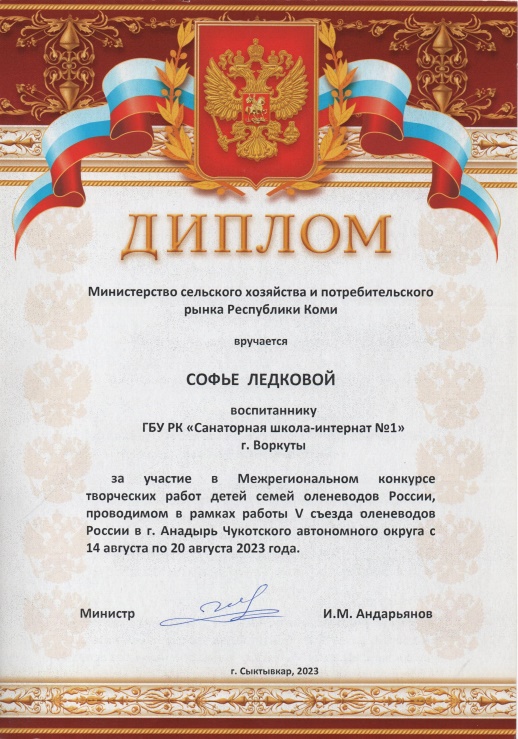 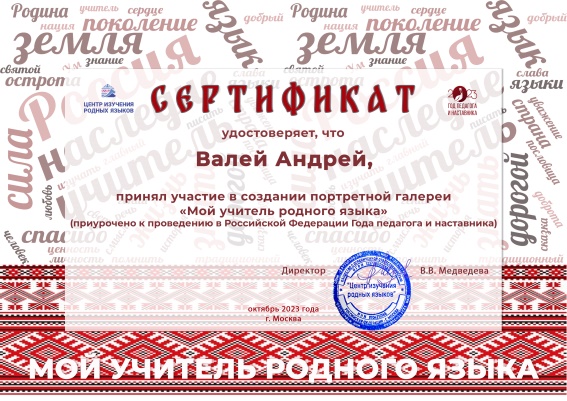 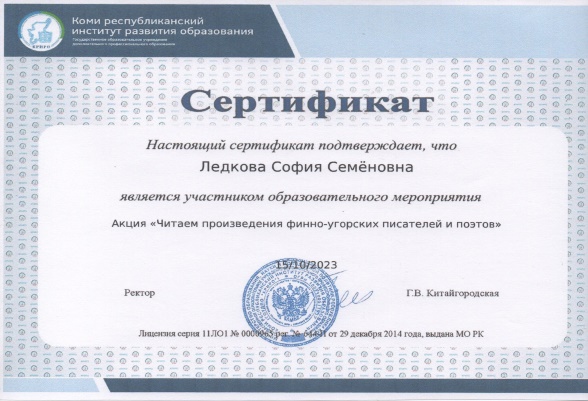 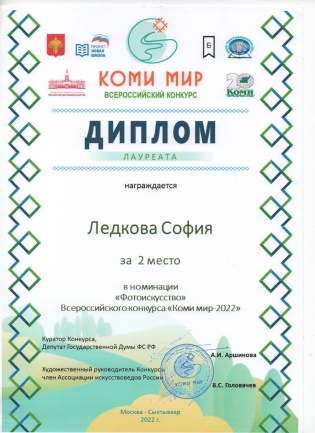 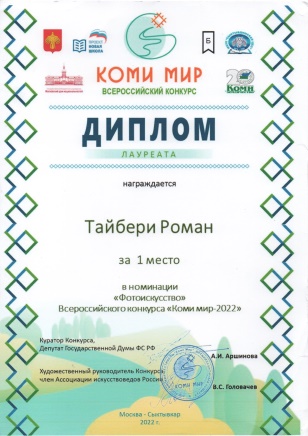 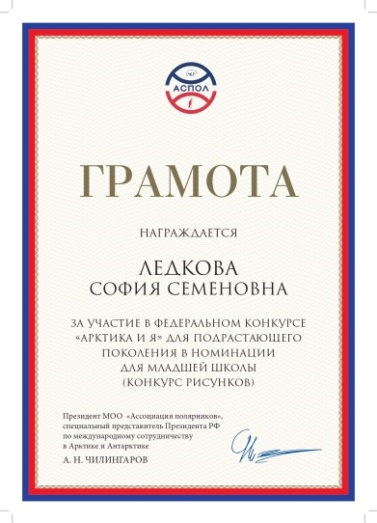 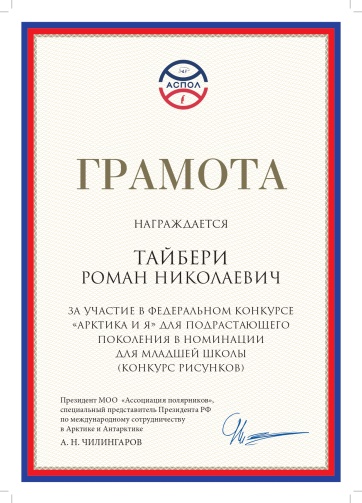 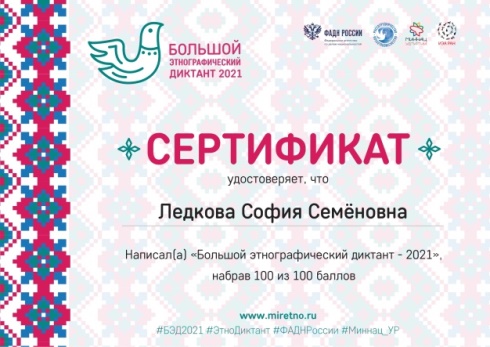 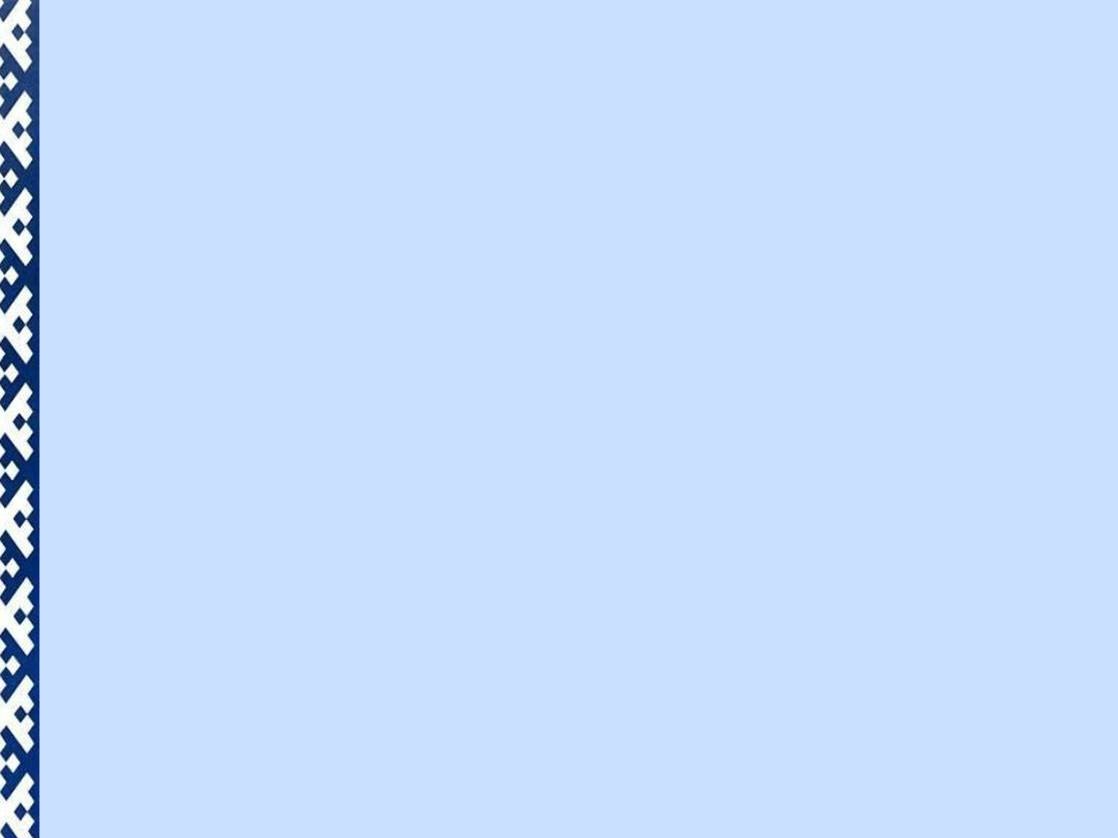 ДОСТИЖЕНИЯ ДЕТЕЙ НА МУНИЦИПАЛЬНОМ, РЕСПУБЛИКАНСКОМ  И  РОССИЙСКОМ  УРОВНЕ
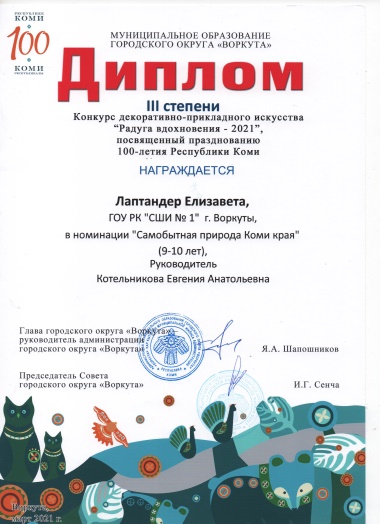 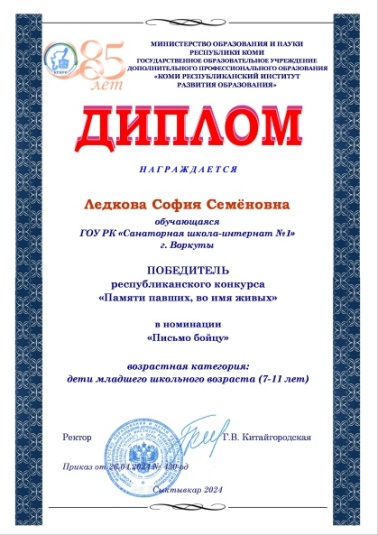 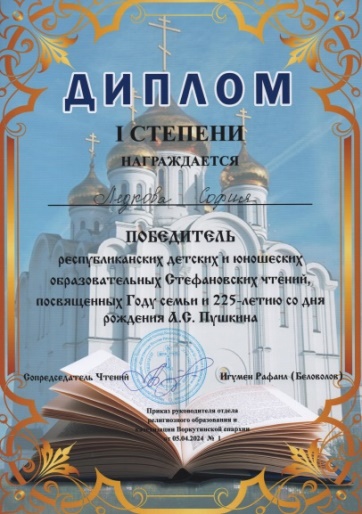 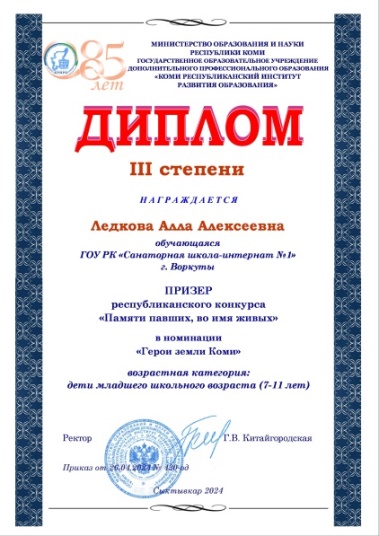 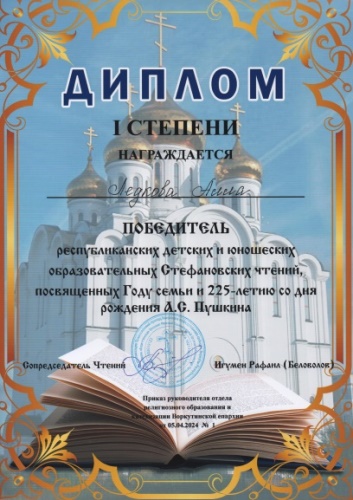 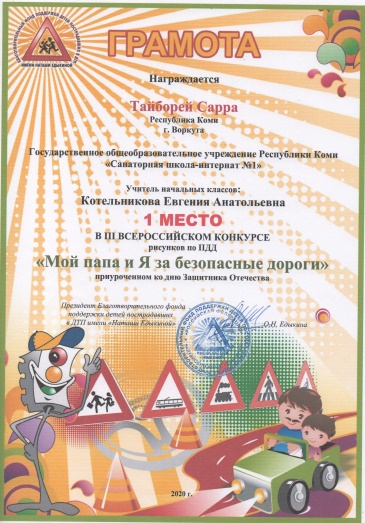 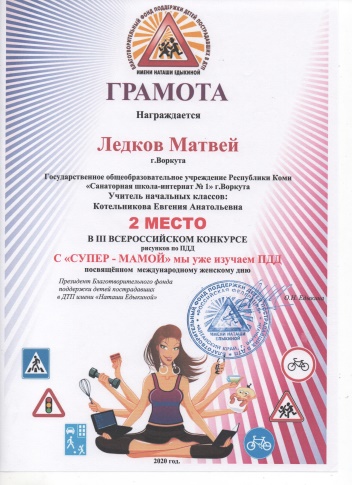 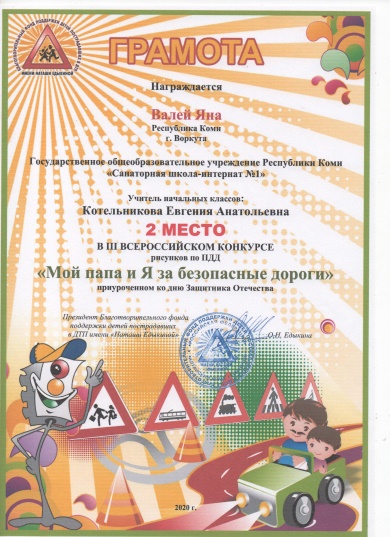 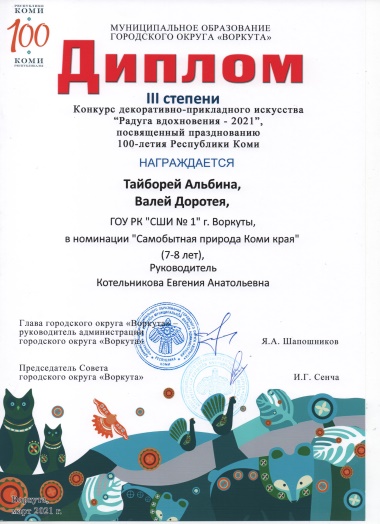 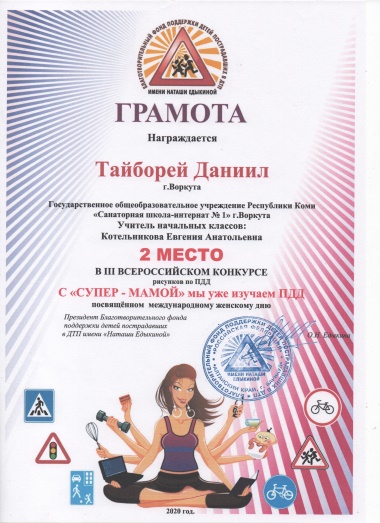 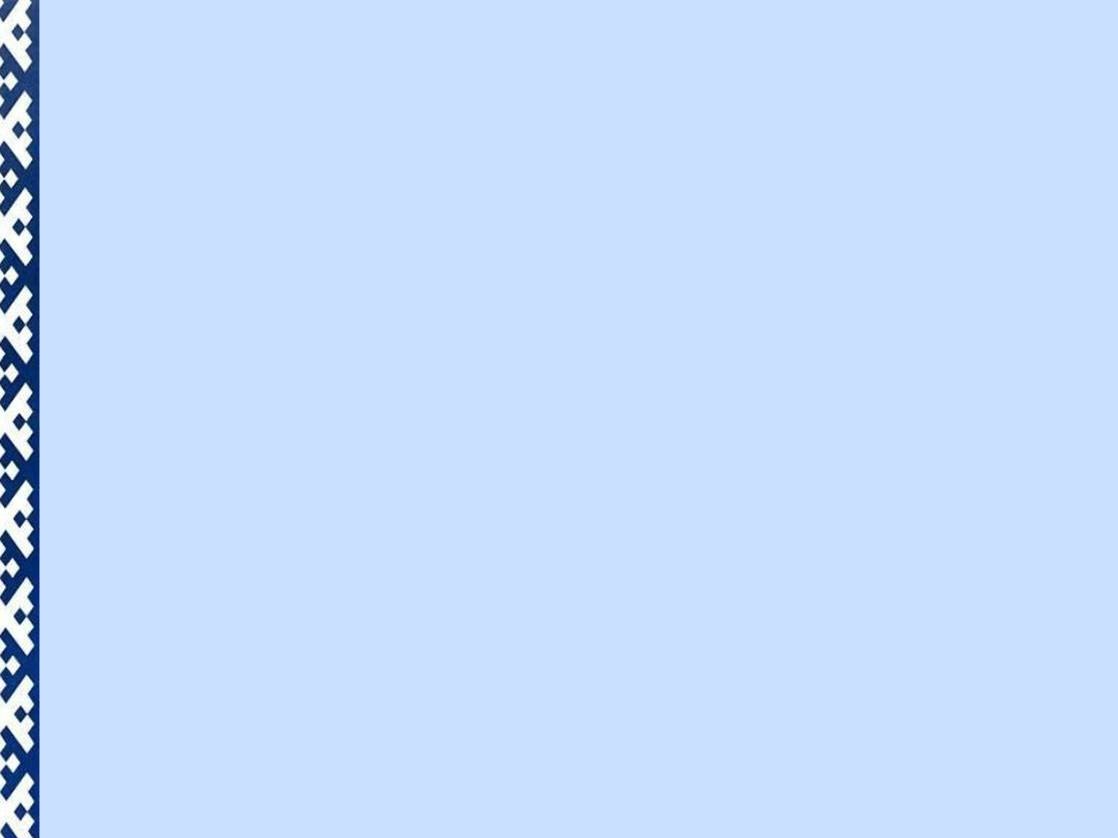 ПОБЕДЫ И УЧАСТИЕ ДЕТЕЙ ВО ВСЕРОССИЙСКИХ ОЛИМПИАДАХ
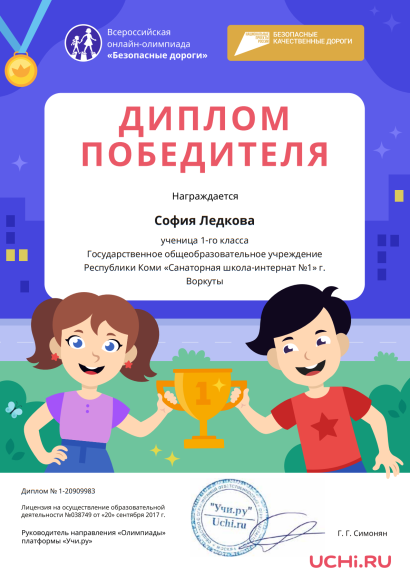 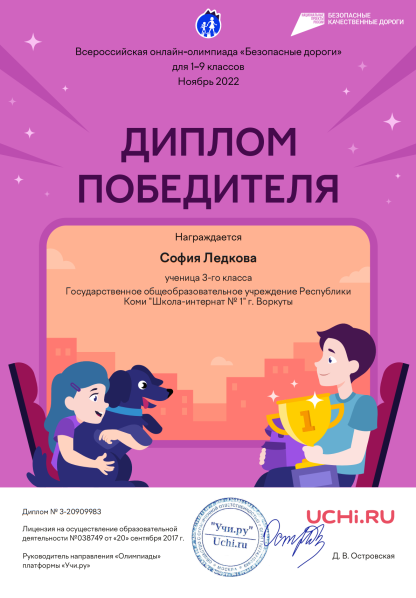 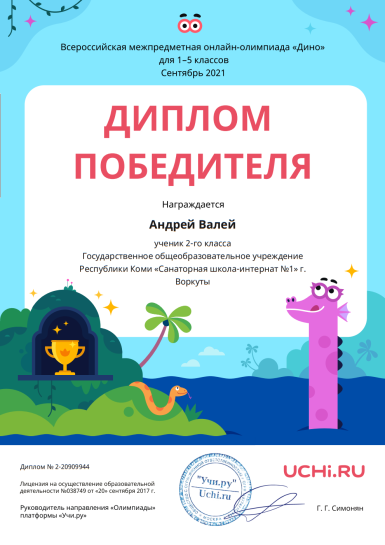 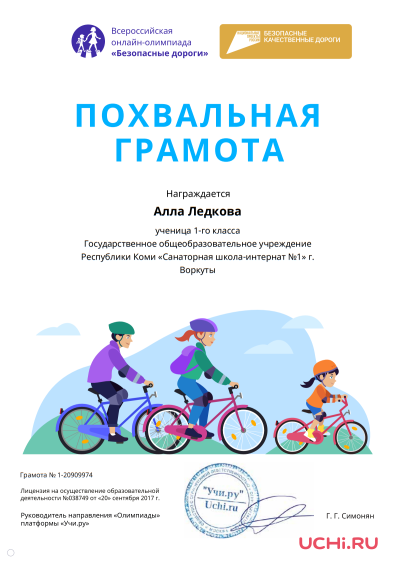 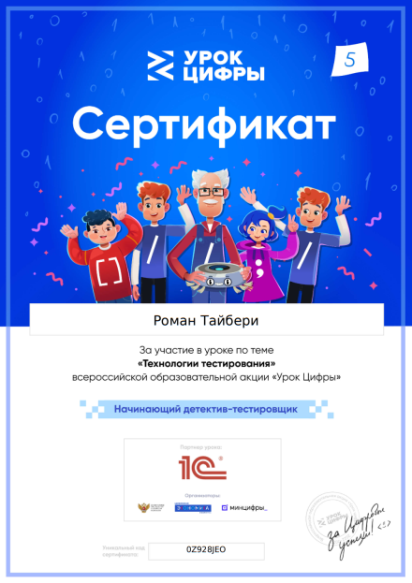 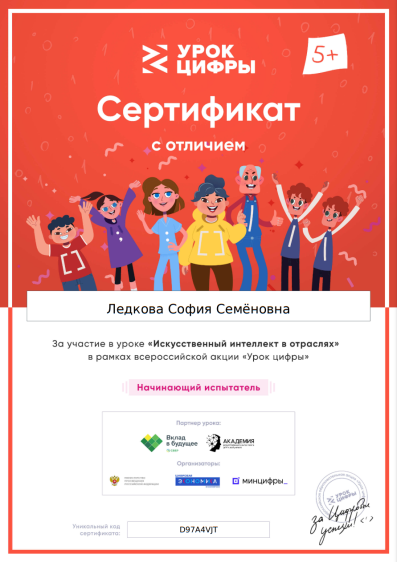 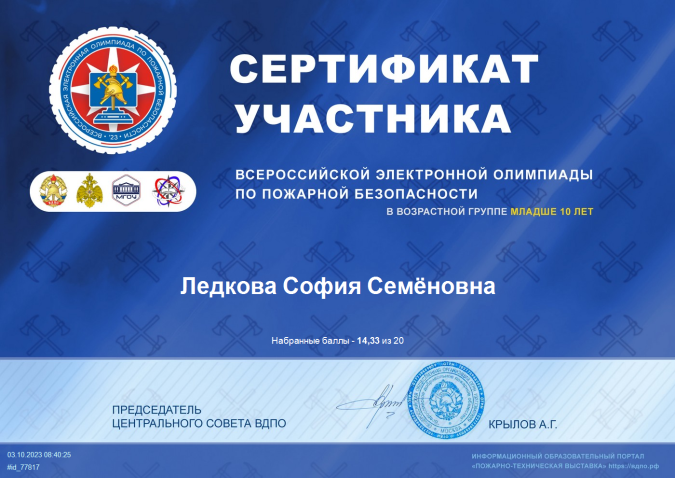 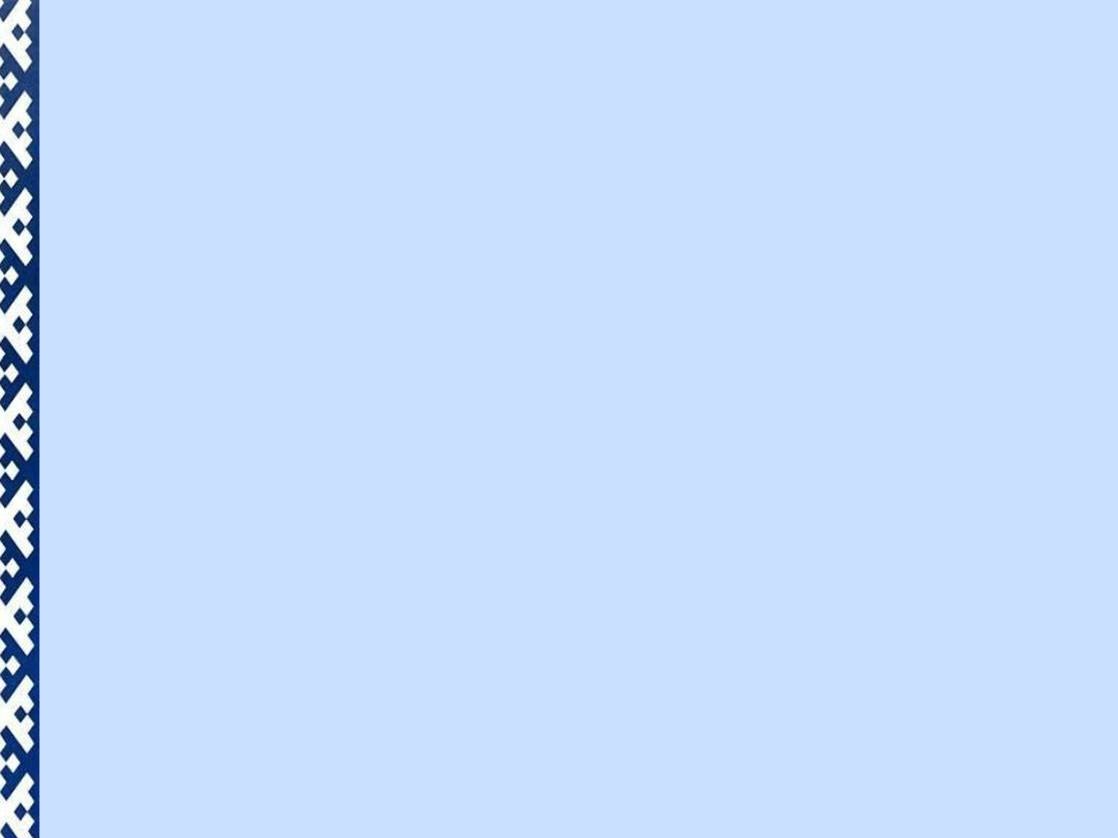 ПОБЕДЫ ДЕТЕЙ НА МЕЖДУНАРОДНОМ КОНКУРСЕ «ЛИСЁНОК» 2021, 2023
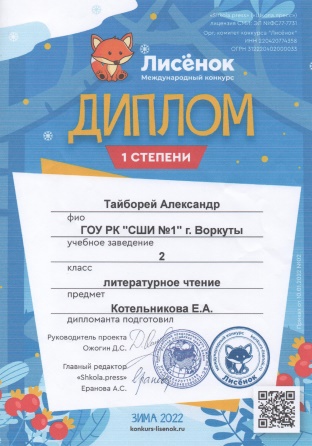 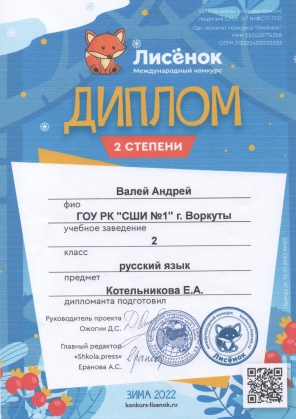 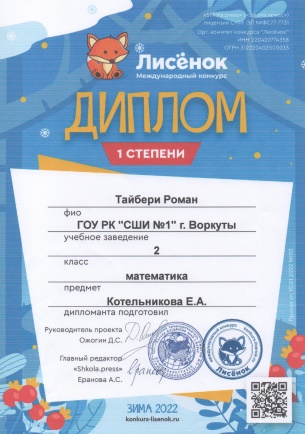 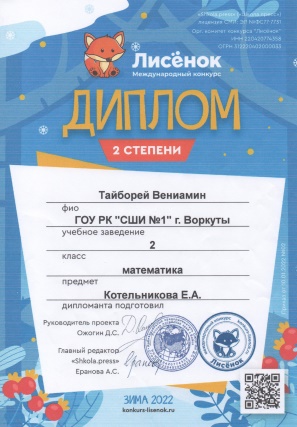 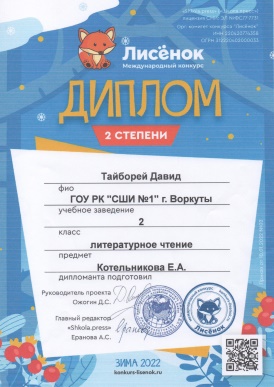 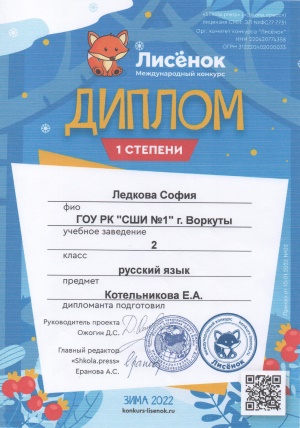 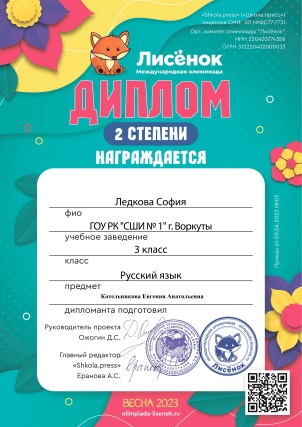 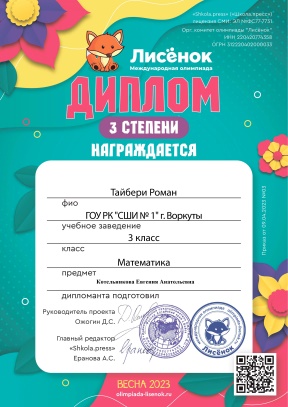 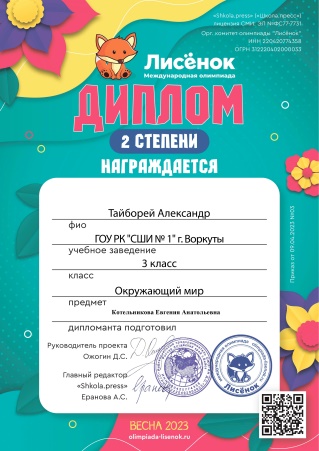 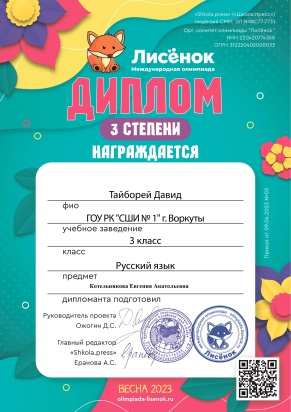 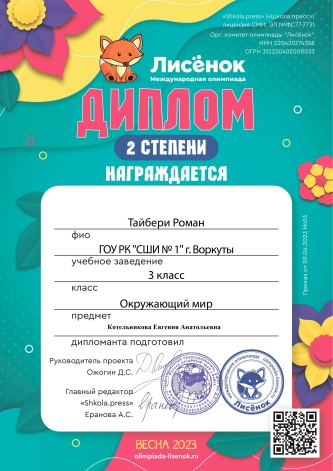 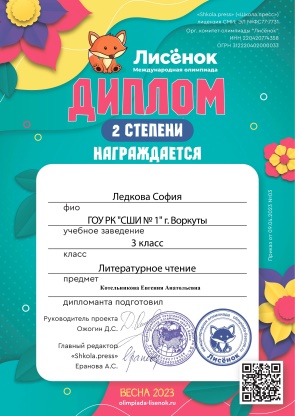 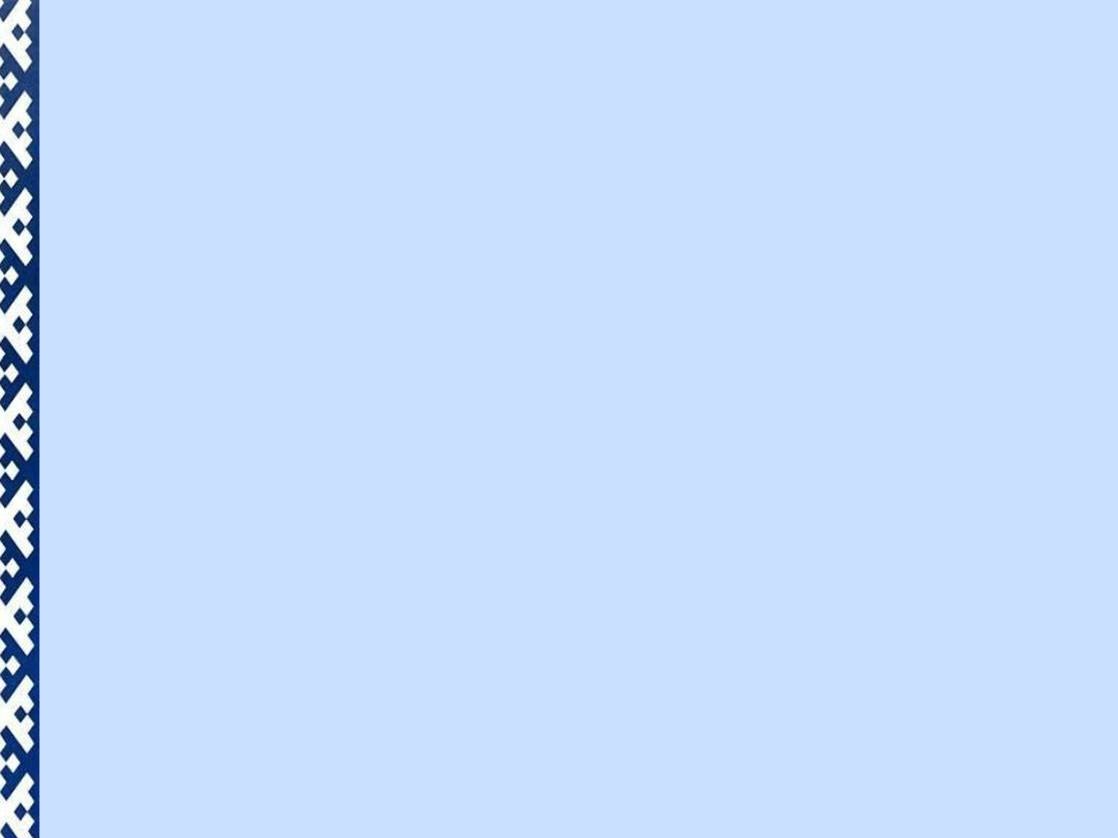 ПОБЕДЫ ДЕТЕЙ НА КОНКУРСАХ ПО ВНЕУРОЧНОЙ ДЕЯТЕЛЬНОСТИ «НЕНЭЙ СЁ» (РОДНЫЕ НАПЕВЫ») 2023, 2024
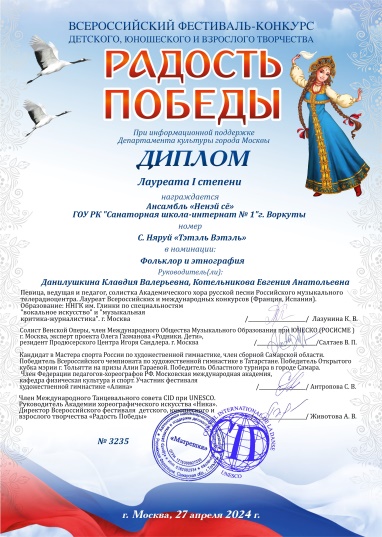 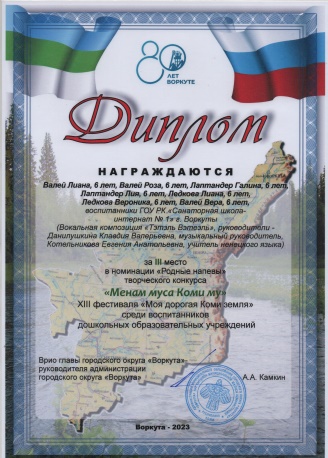 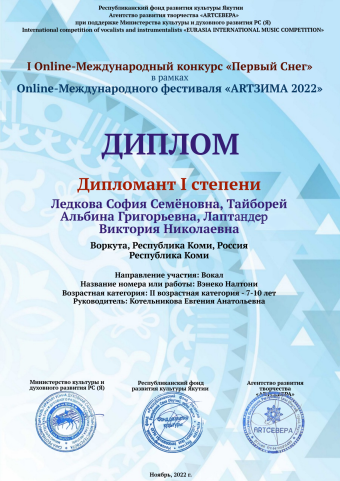 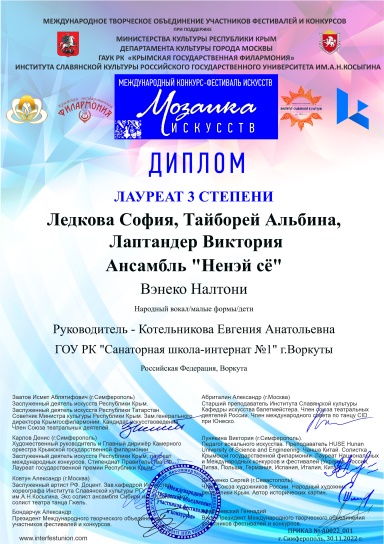 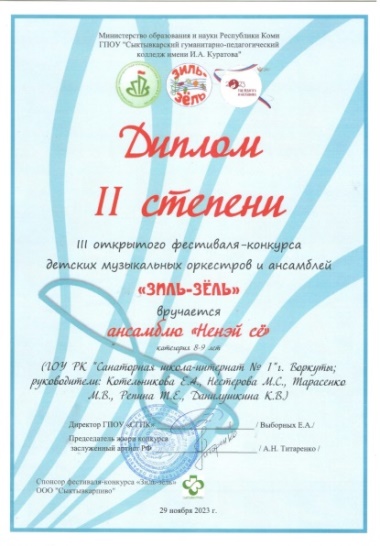 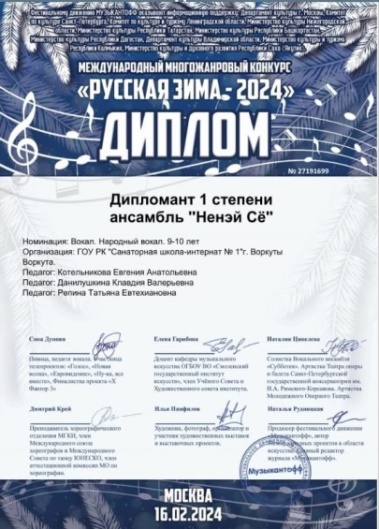 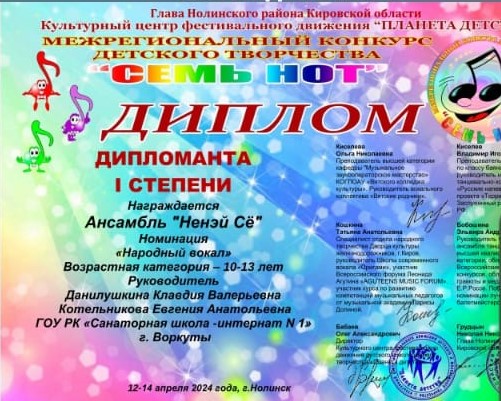 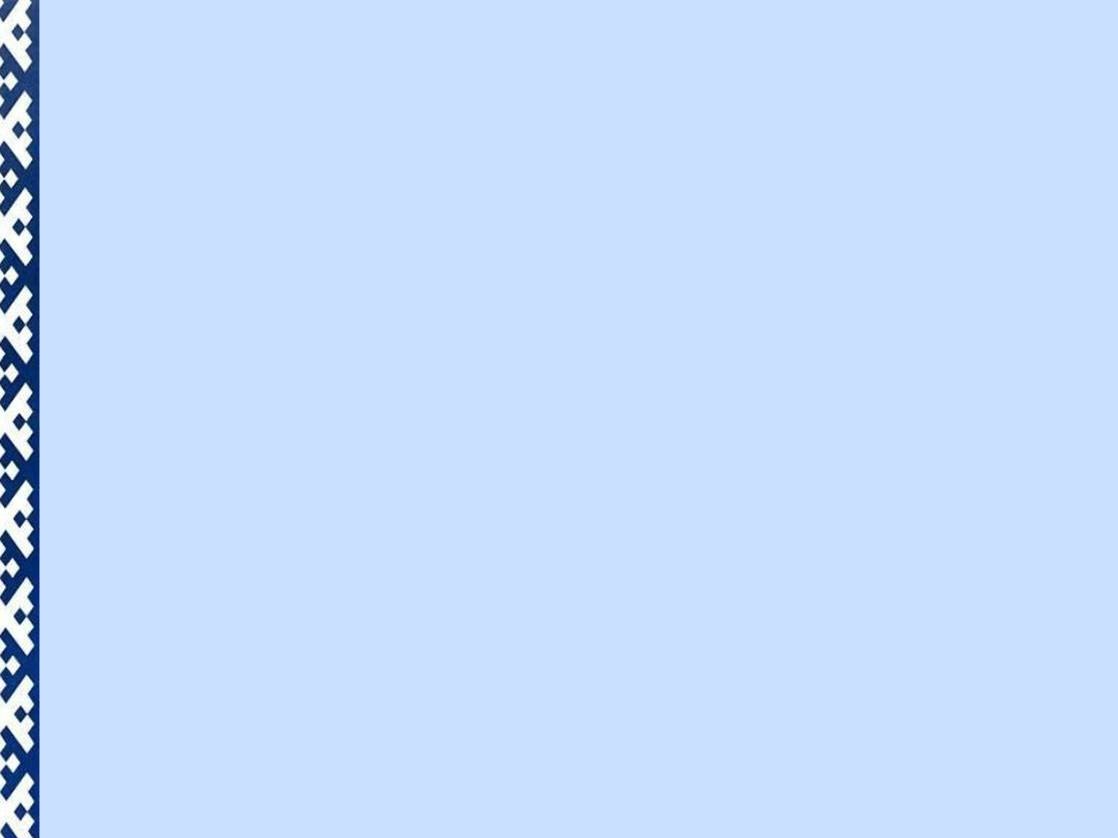 БЛАГОДАРНОСТИ ЗА ПОДГОТОВКУ ПОБЕДИТЕЛЕЙ РАЗЛИЧНЫХ КОНКУРСОВ
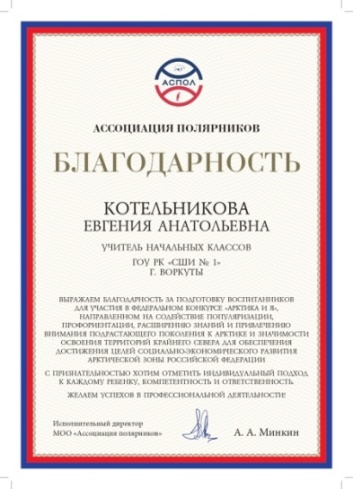 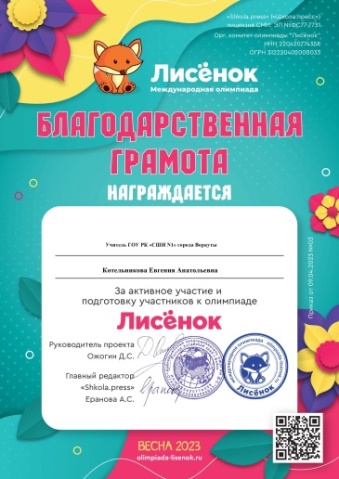 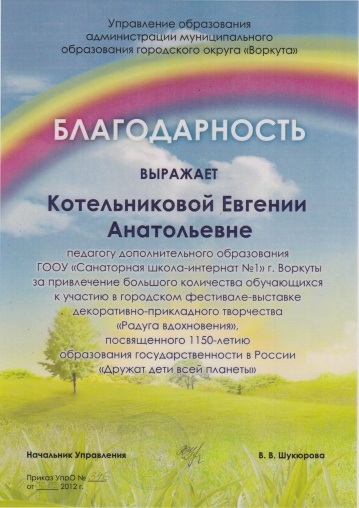 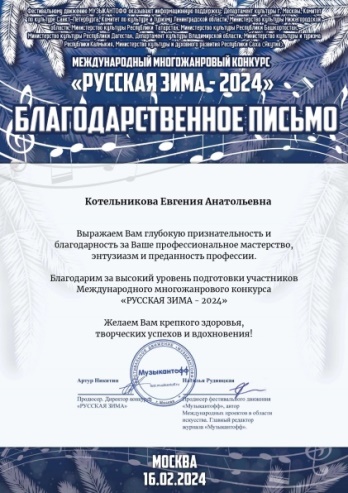 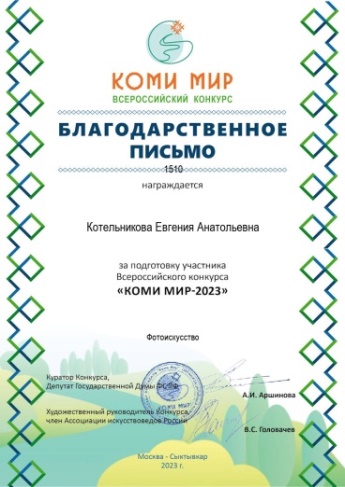 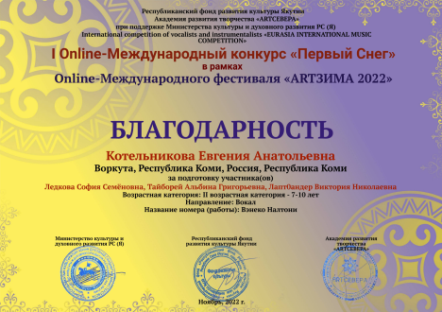 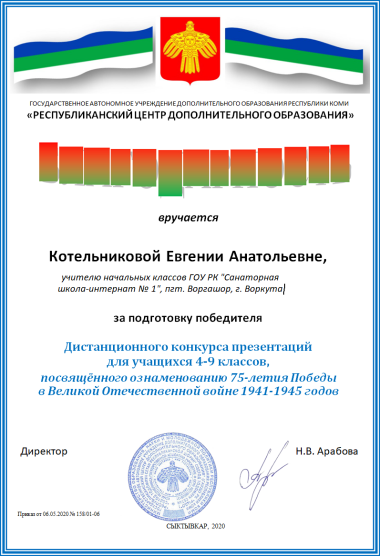 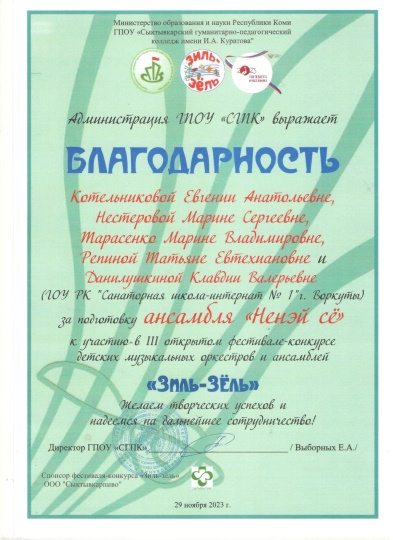 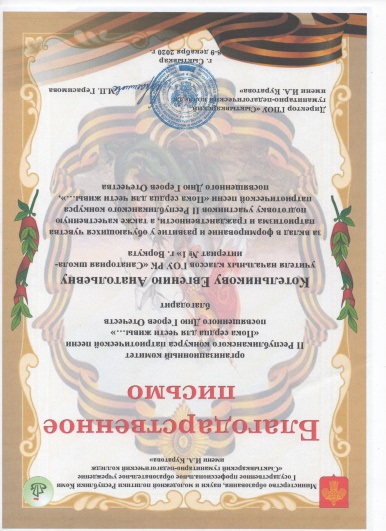 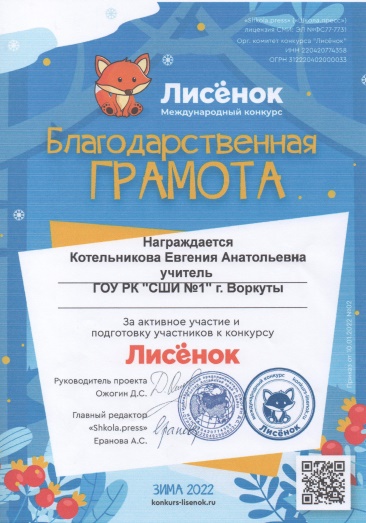 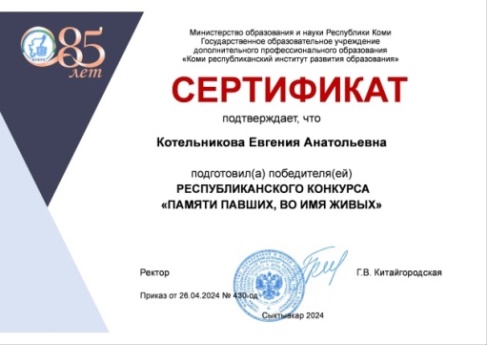 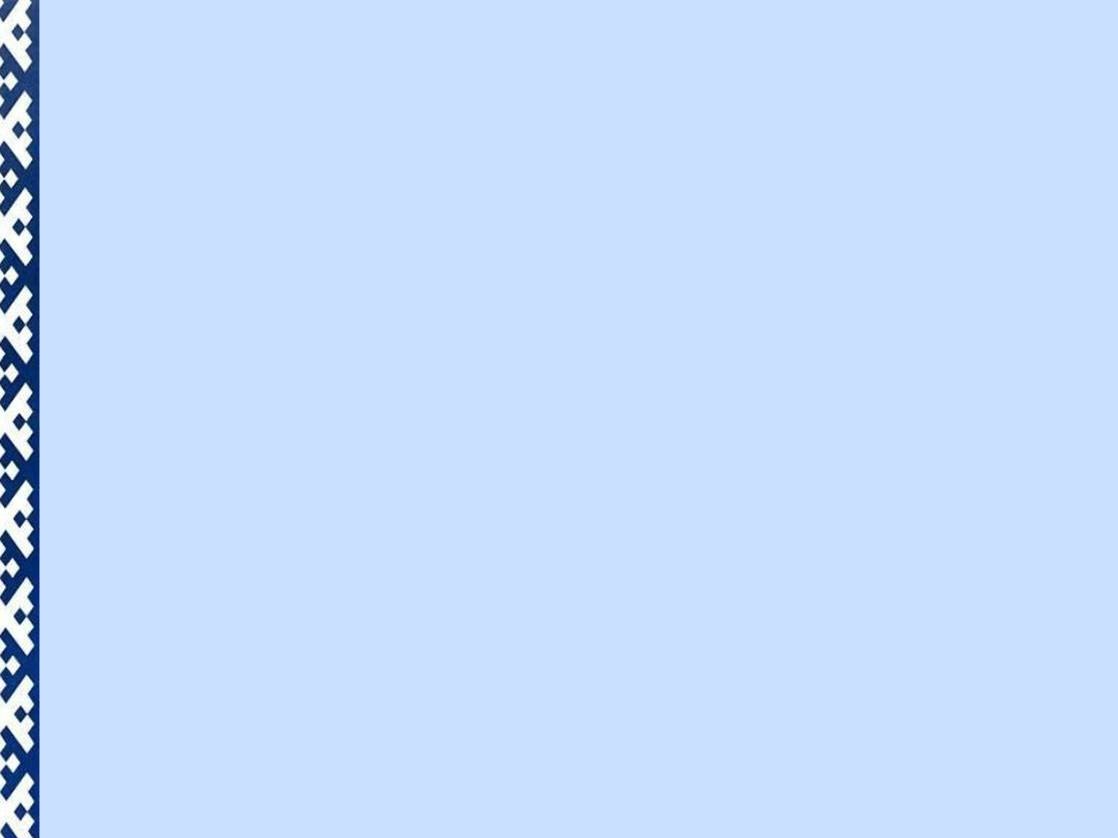 ЭКСПЕРТНАЯ ДЕЯТЕЛЬНОСТЬ
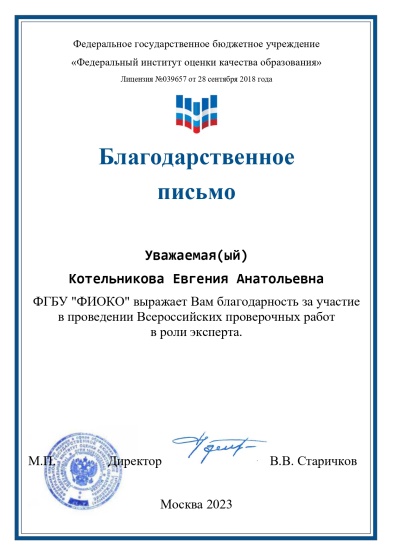 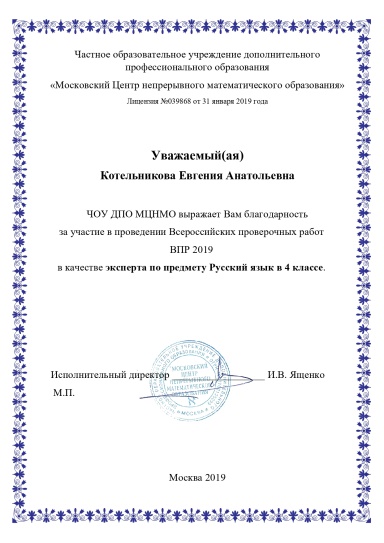 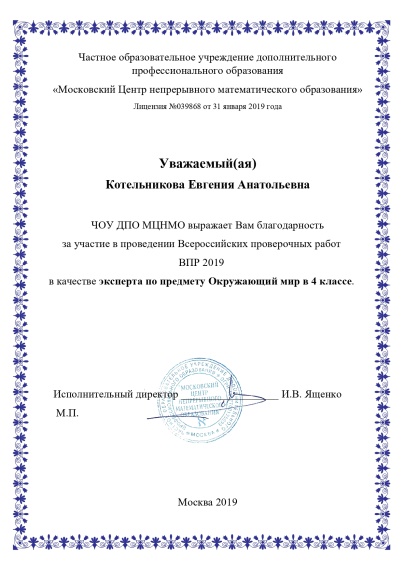 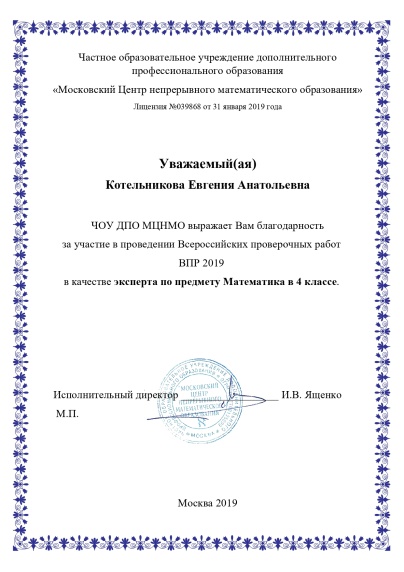 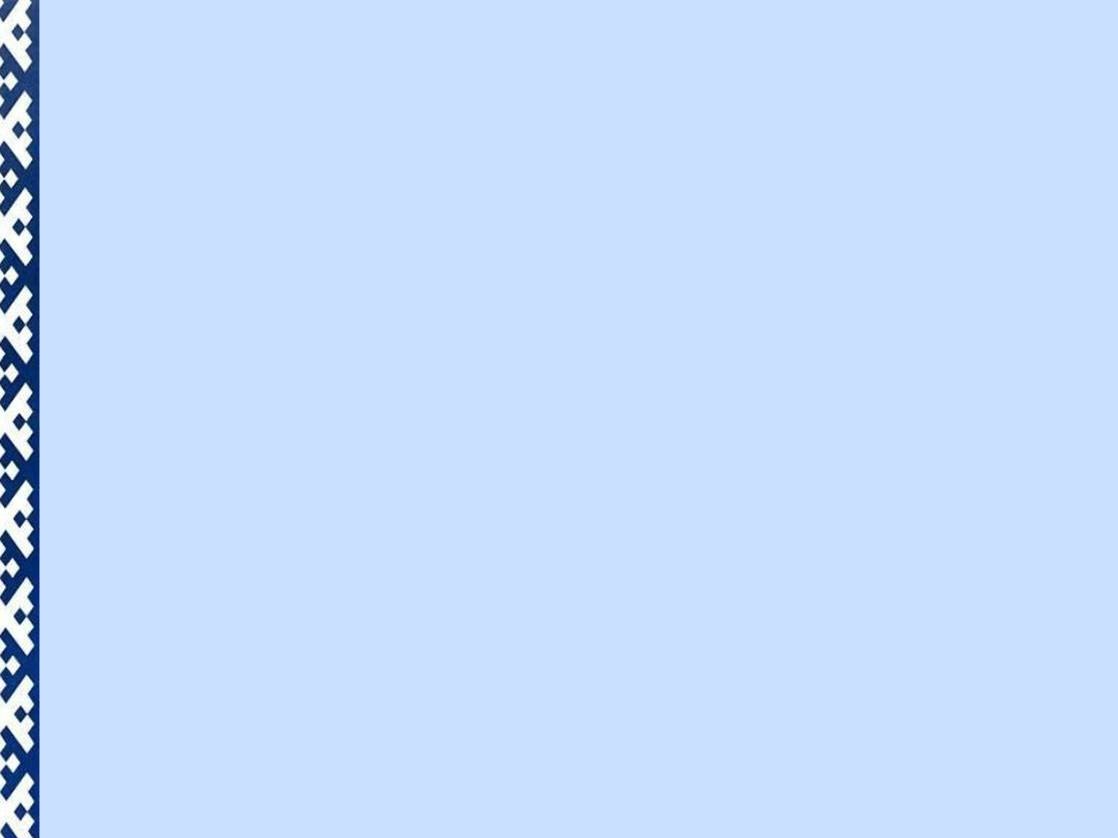 МИНИ-САЙТ
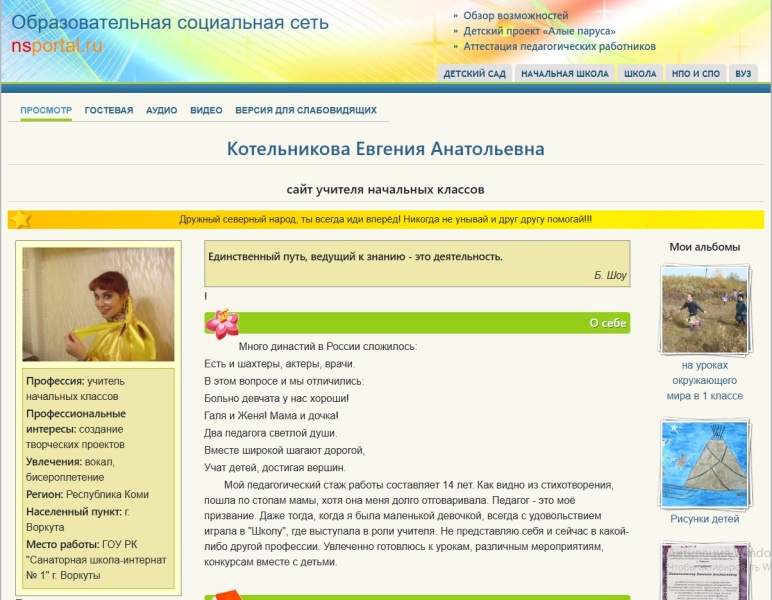 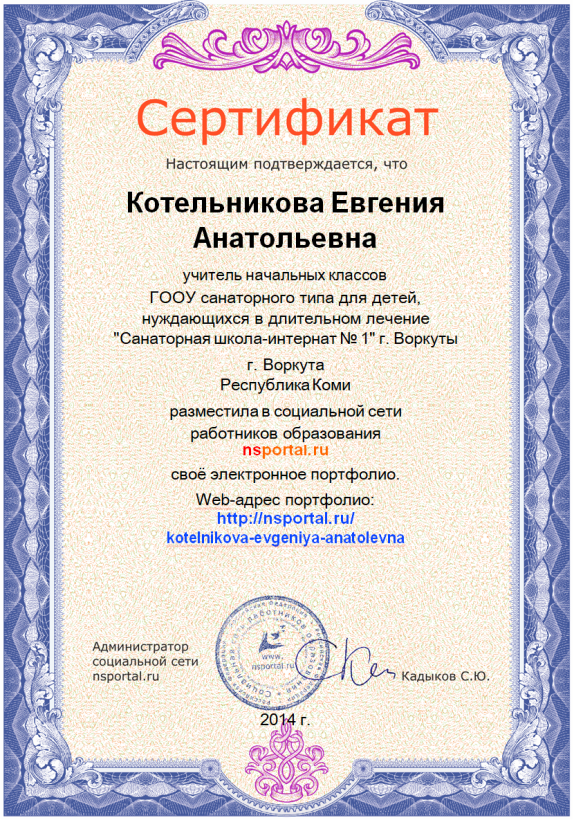 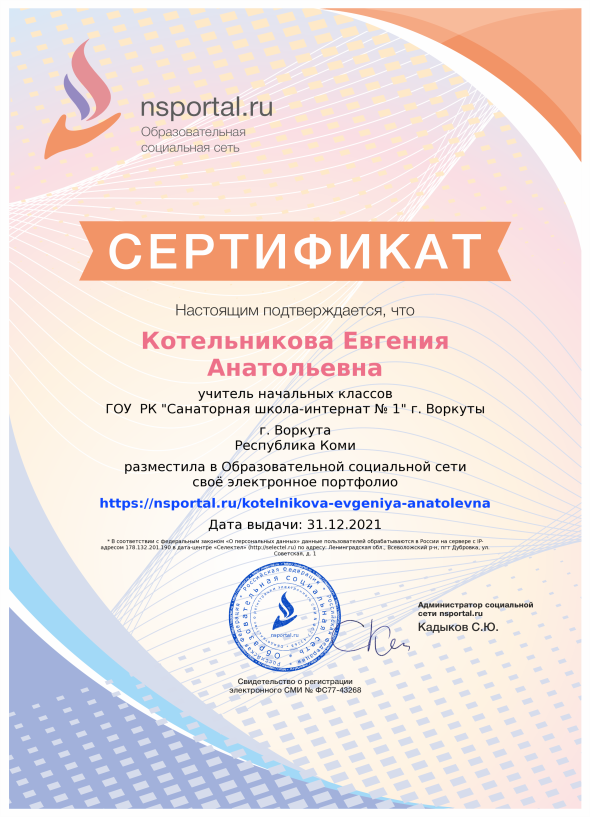 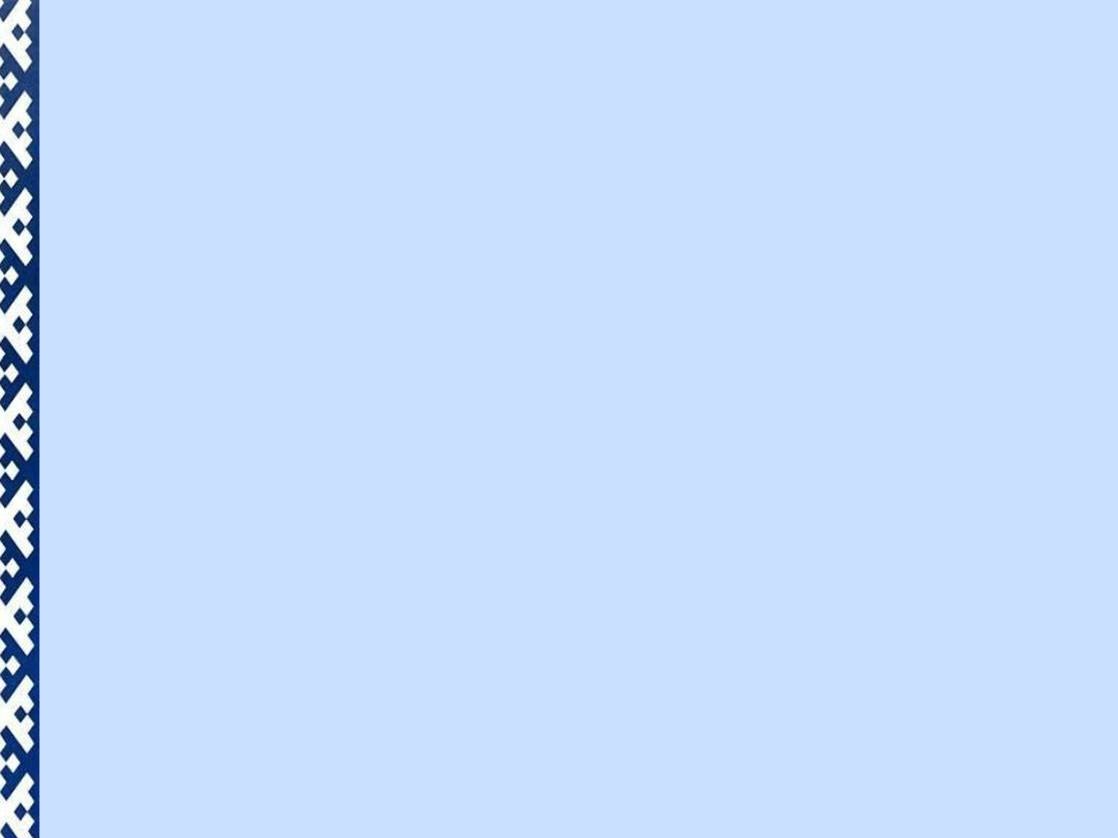 СЕТЕВОЕ ВЗАИМОДЕЙСТВИЕ
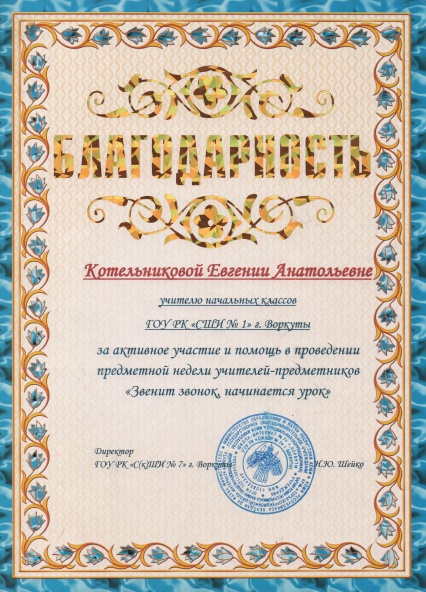 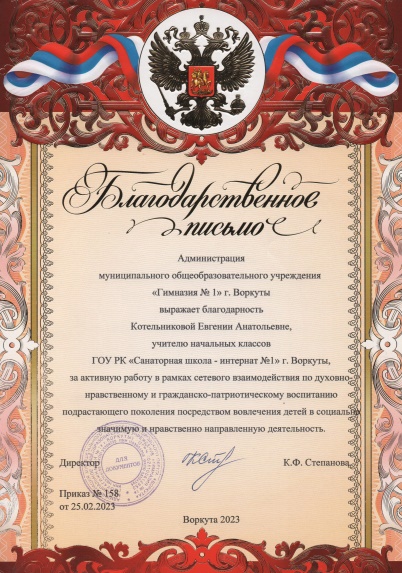 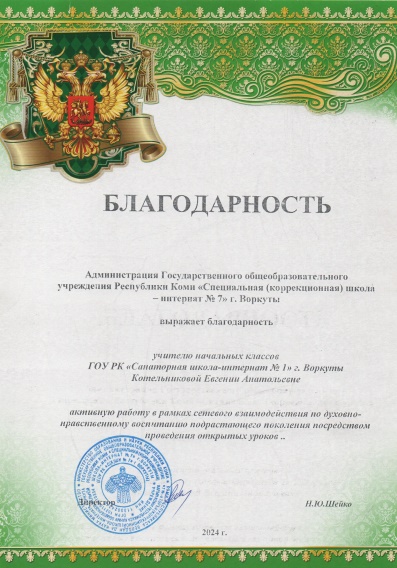 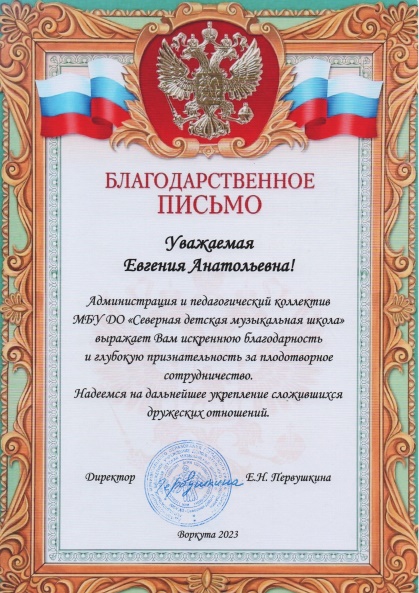 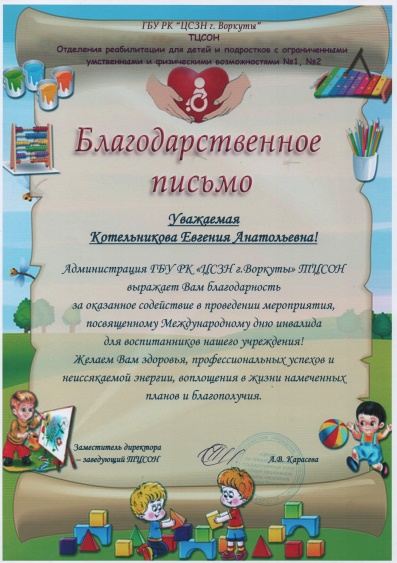 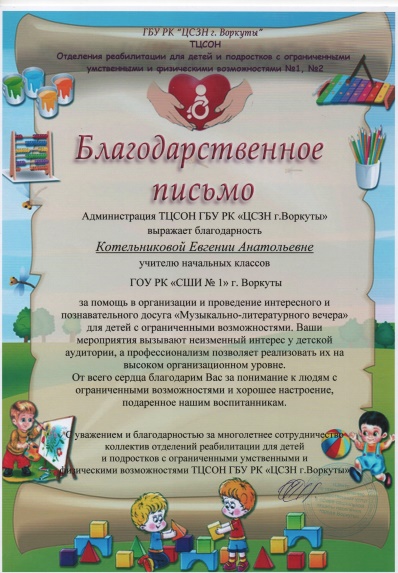 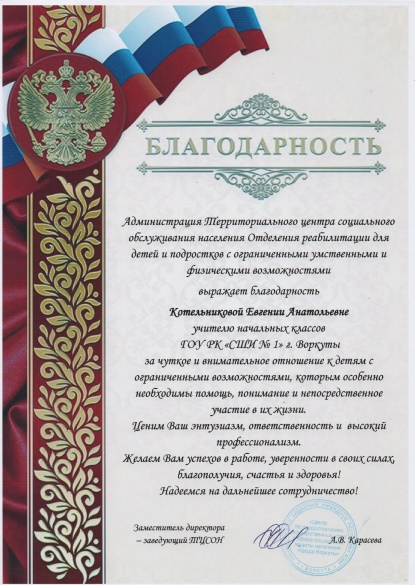 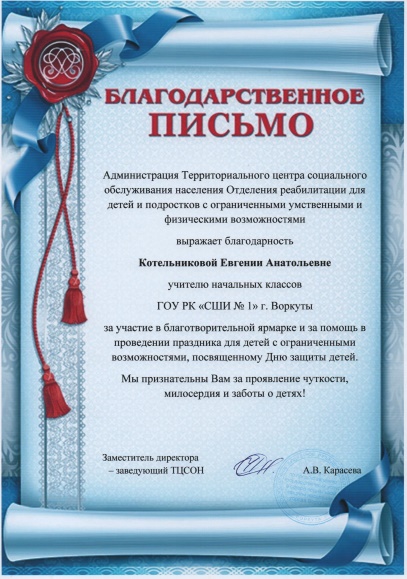 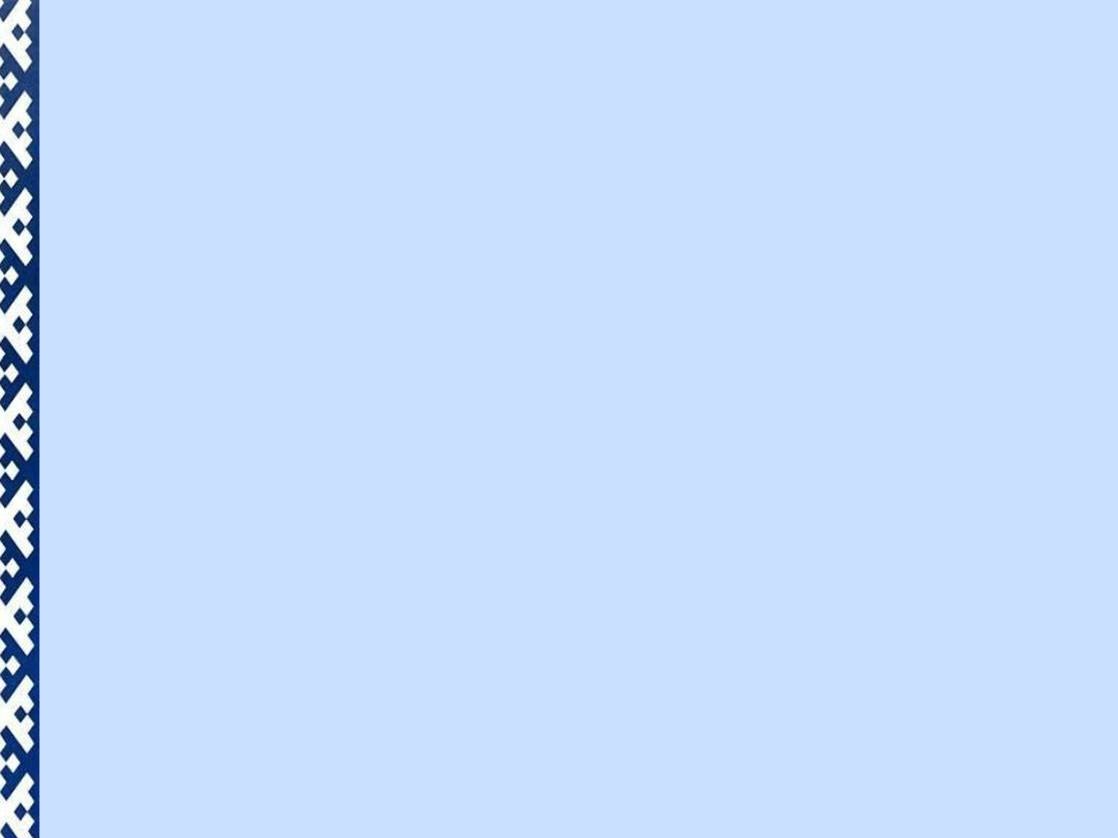 НАГРАДЫ
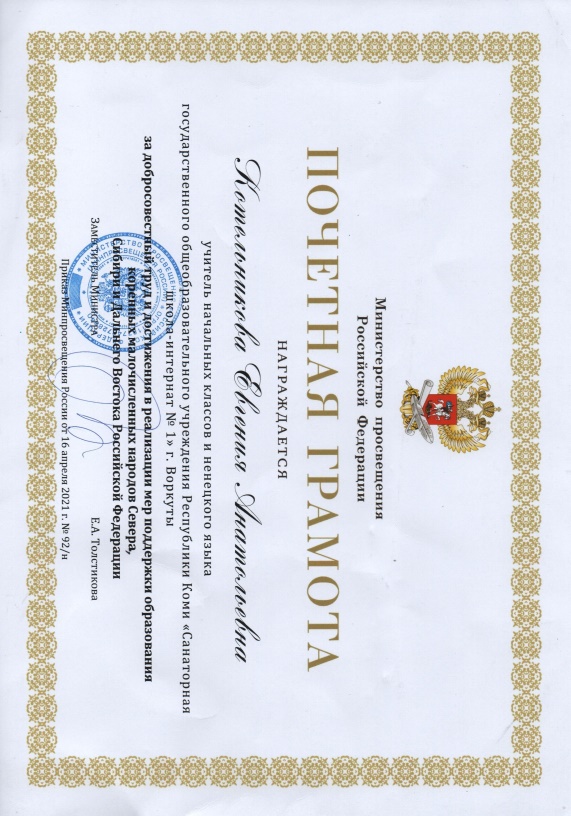 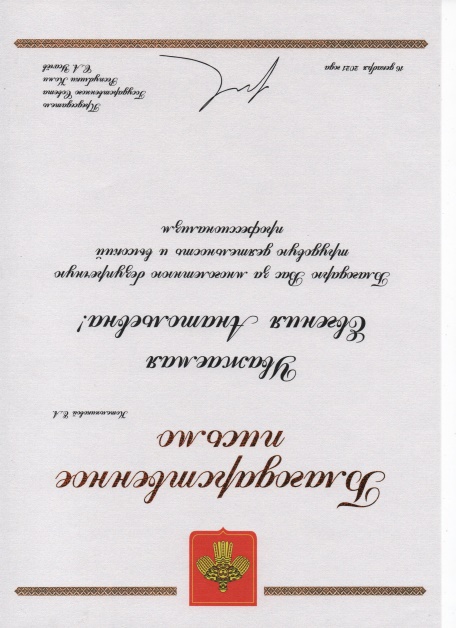 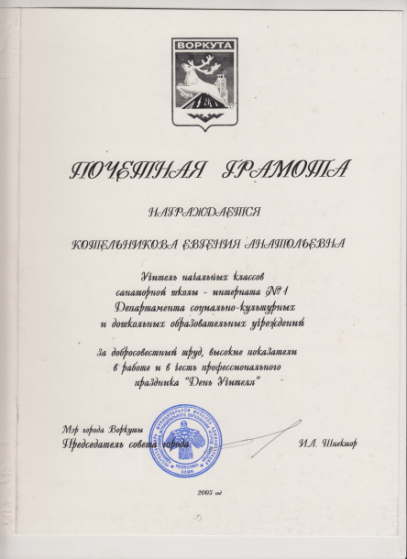 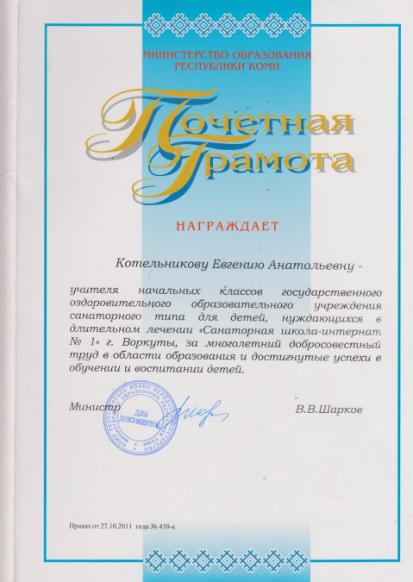 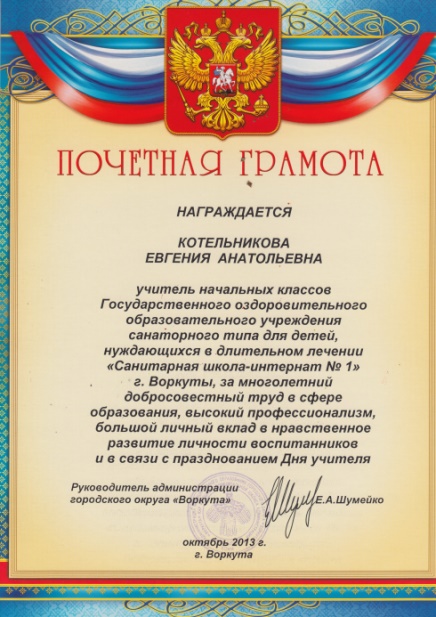 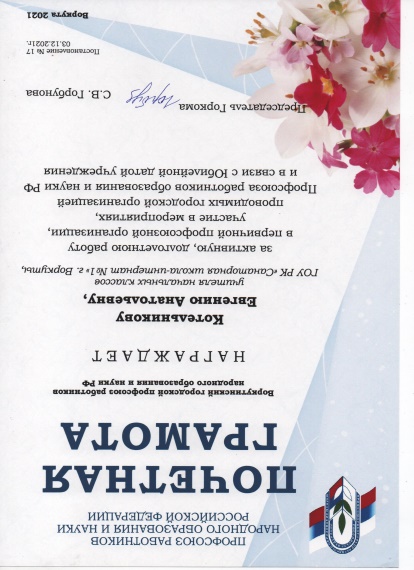 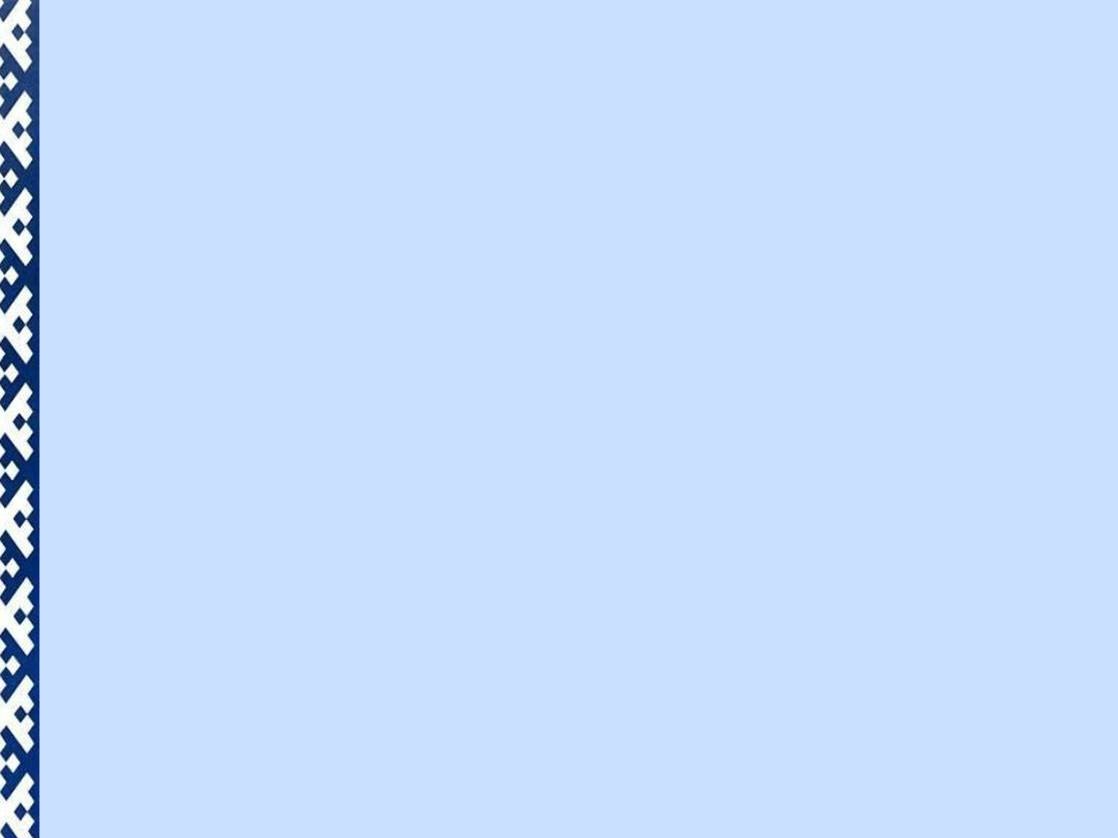 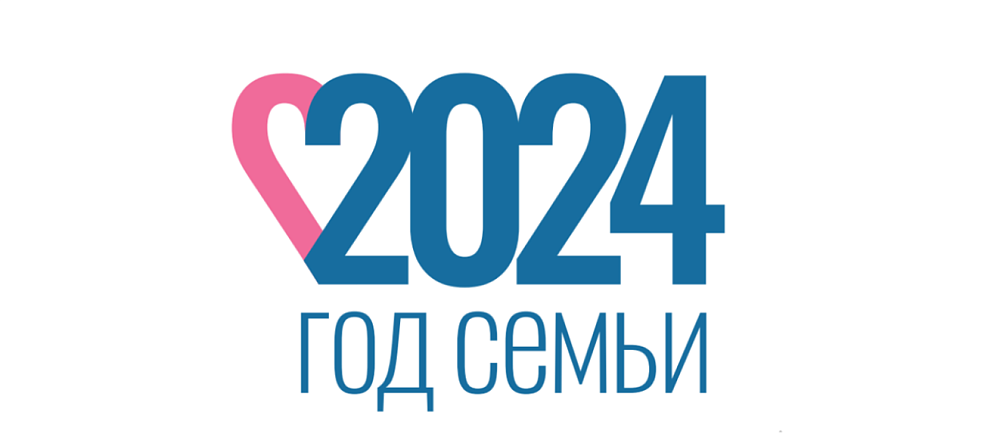 Я - мама троих замечательных детей. В 2021 году наша семья принимала участие в муниципальном конкурсе «100 лучших семей», посвященному 100-летию Республики Коми и заняла IV место в номинации «Семья, где живёт добро» (для семей, имеющих детей с инвалидностью). 
Моя семья – моя гордость!







В 2023 году я окончила «Школу приёмных родителей» и планирую взять из детского дома на воспитание ещё одного ребёнка.
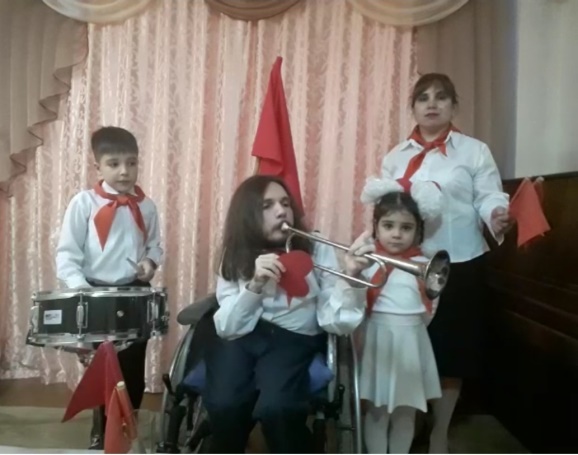 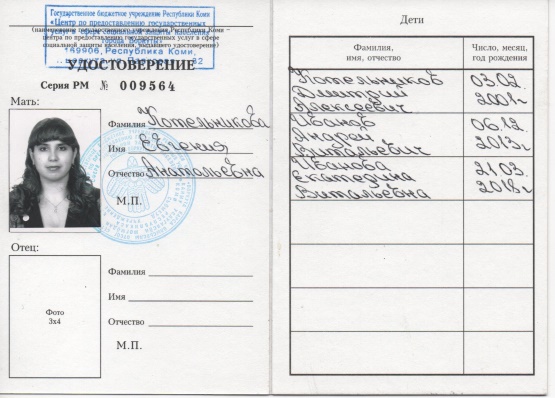 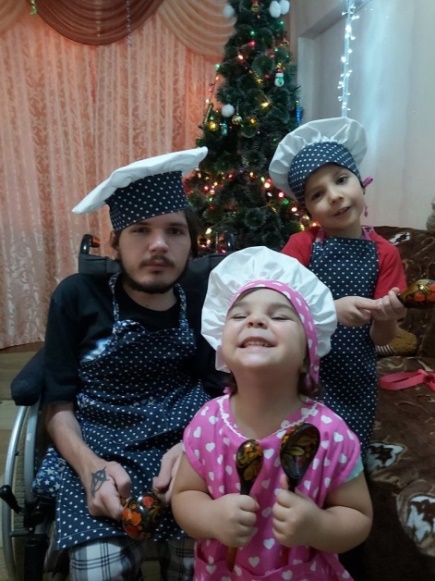 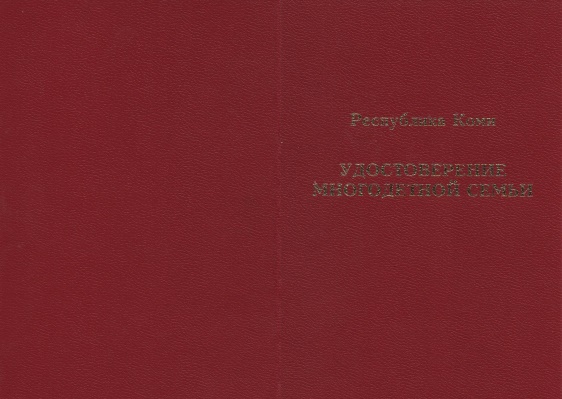 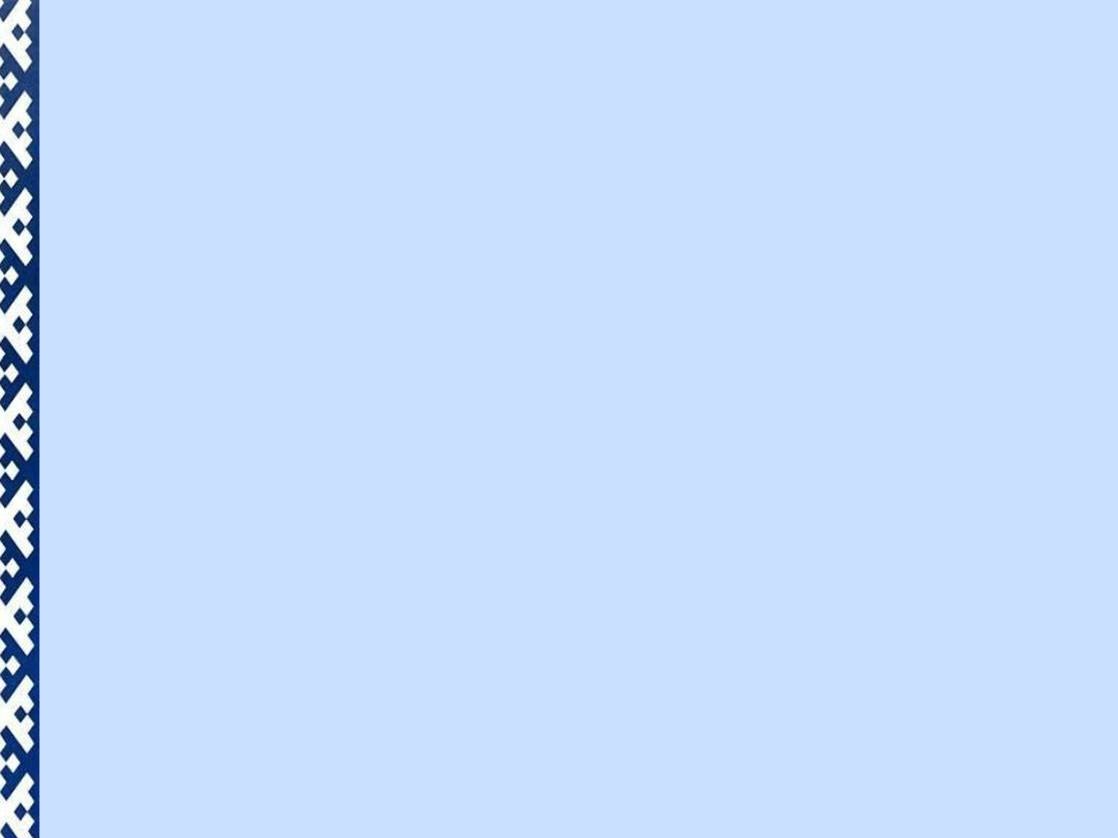 СПАСИБО ЗА ВНИМАНИЕ!